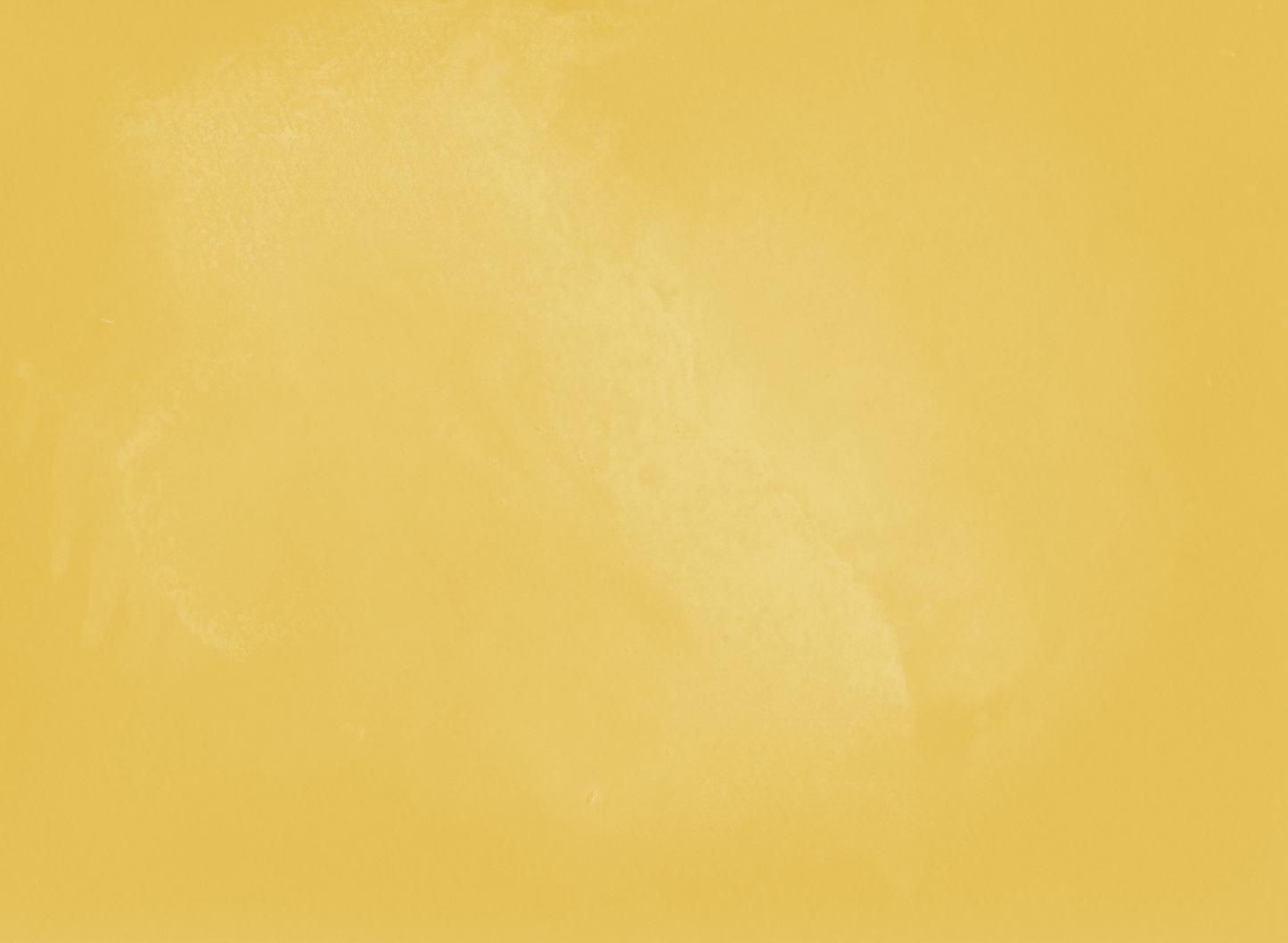 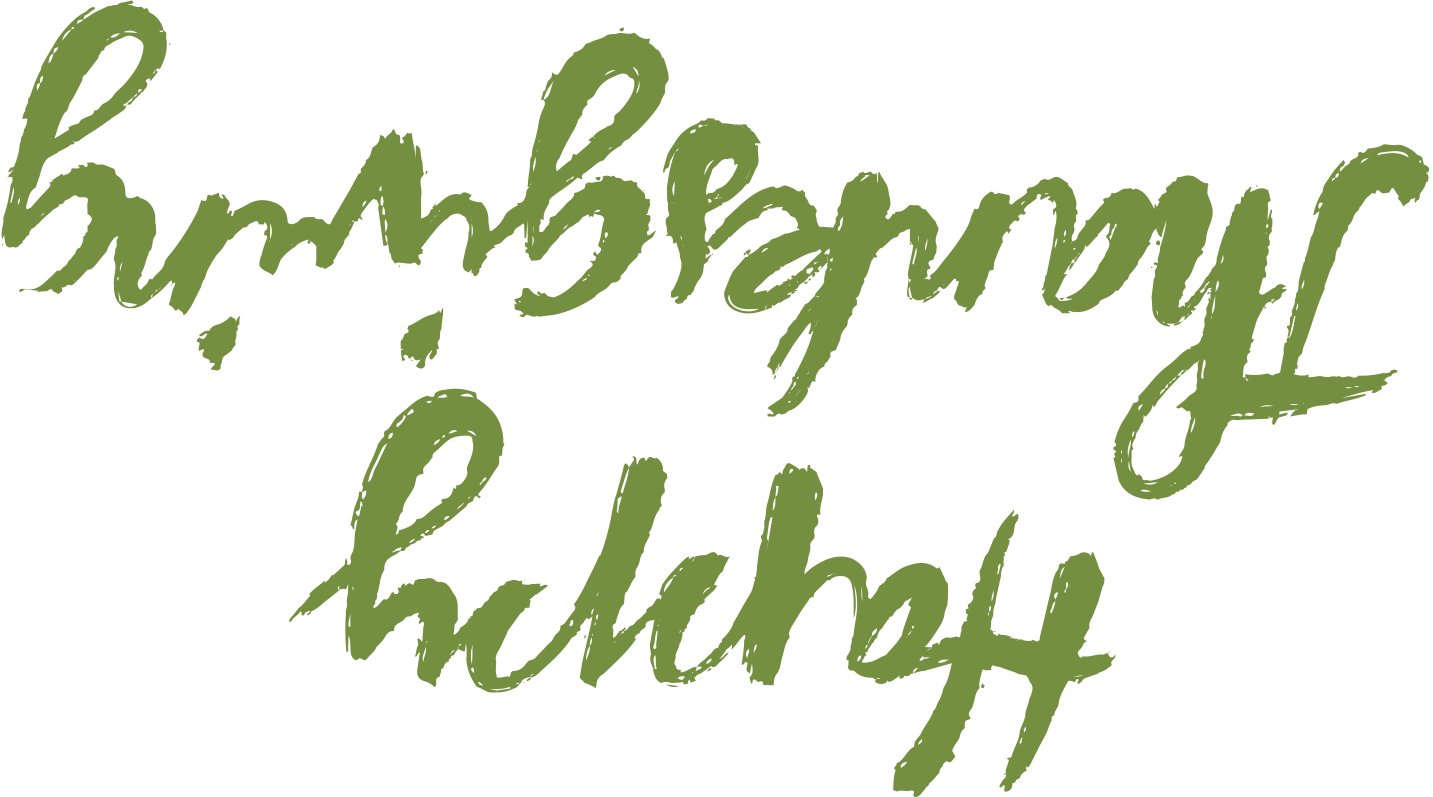 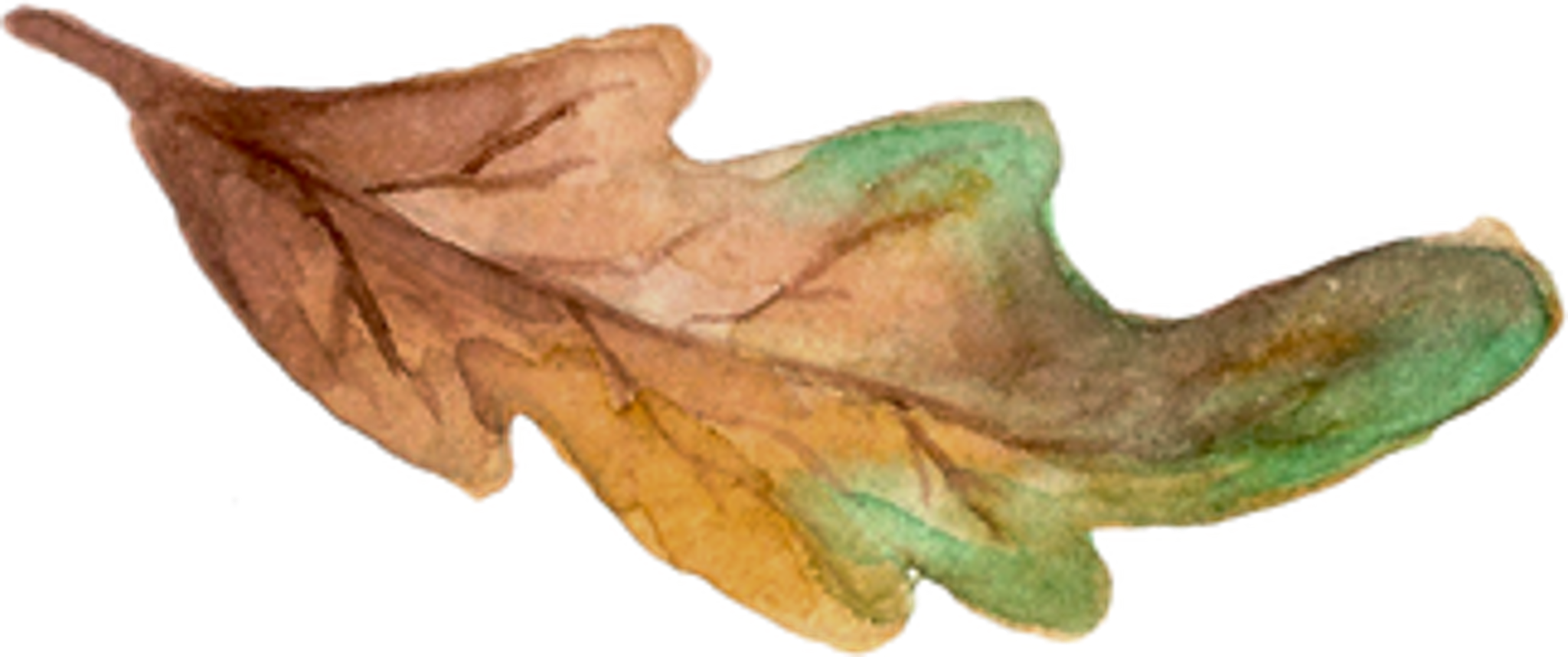 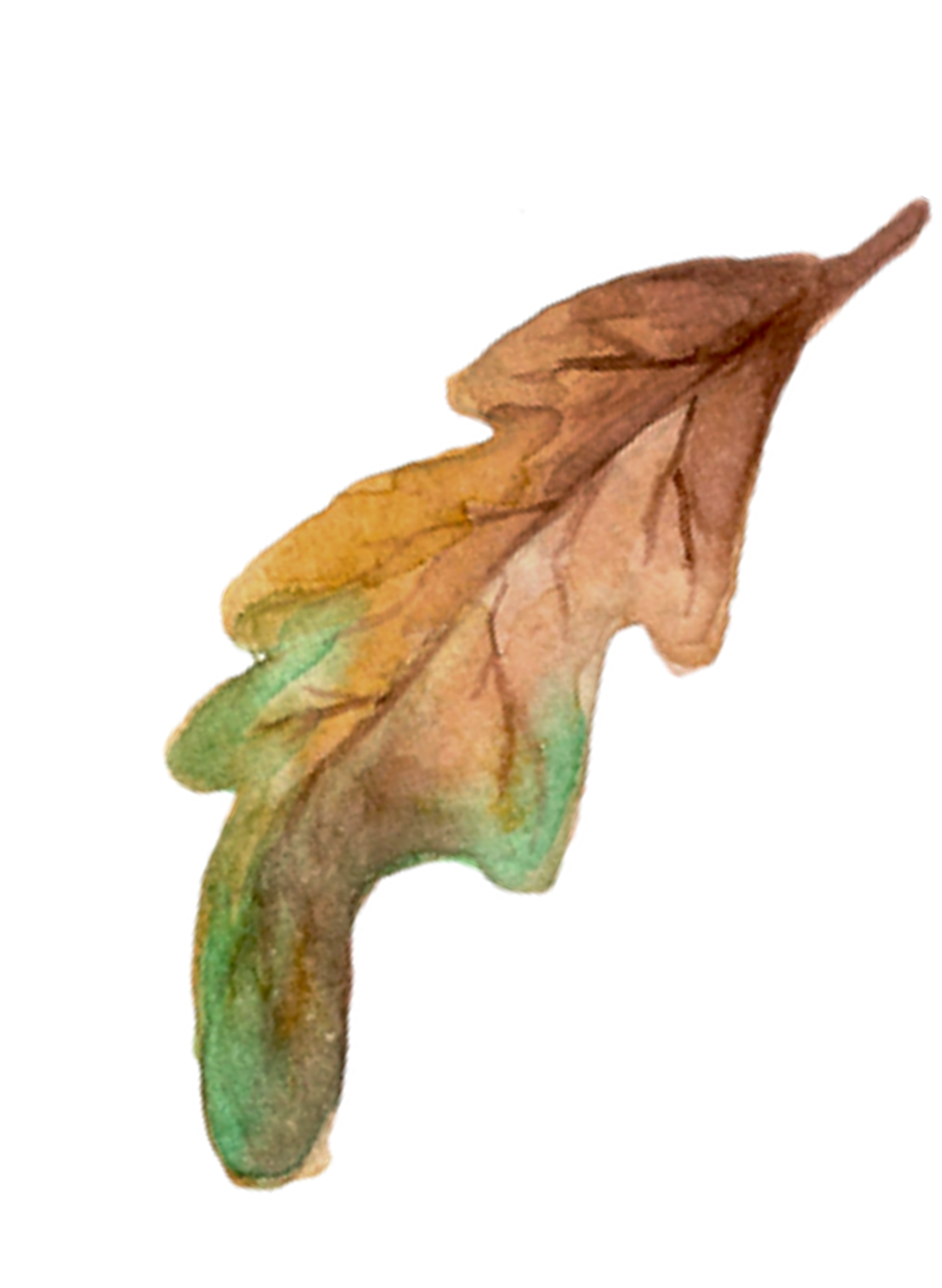 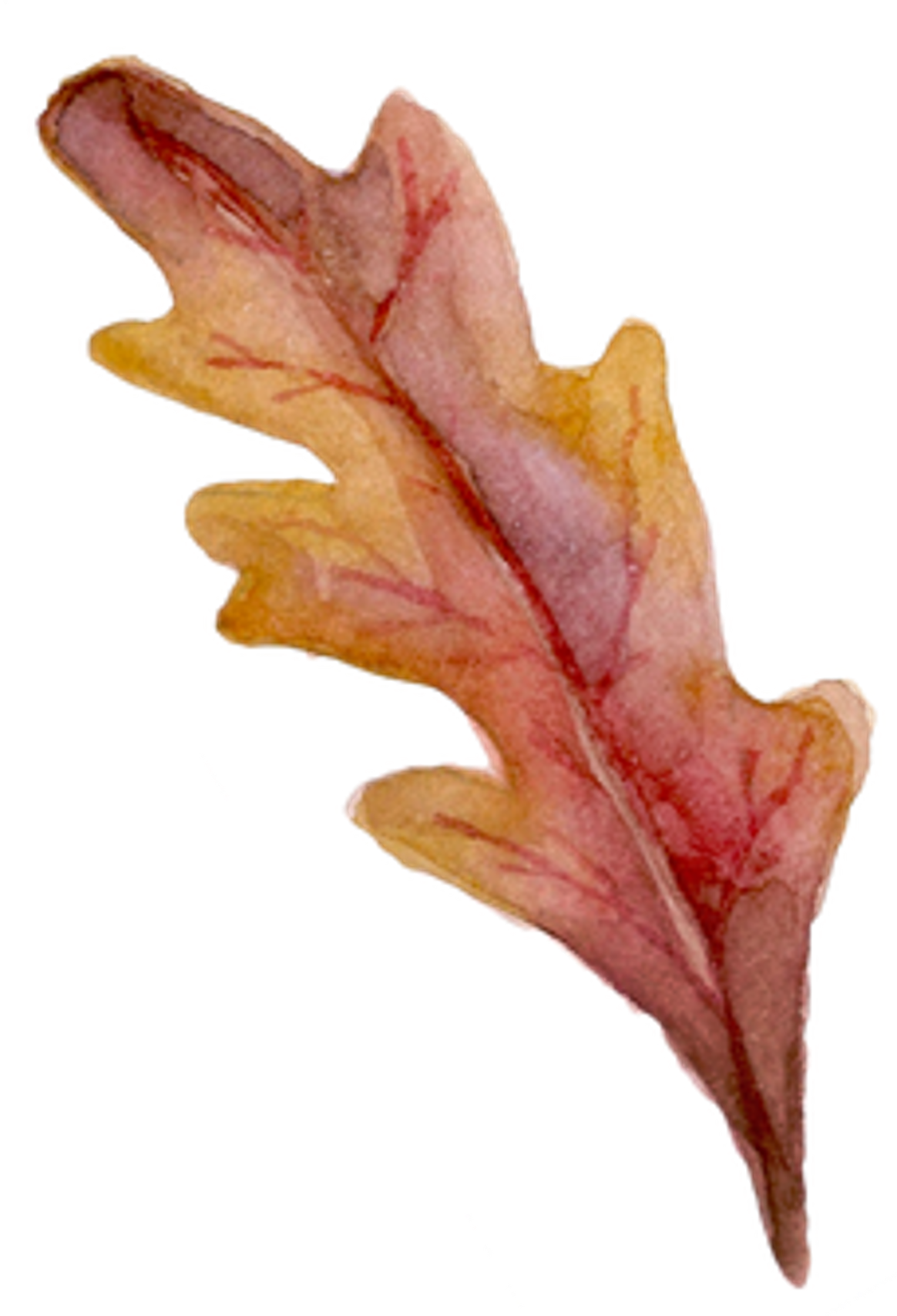 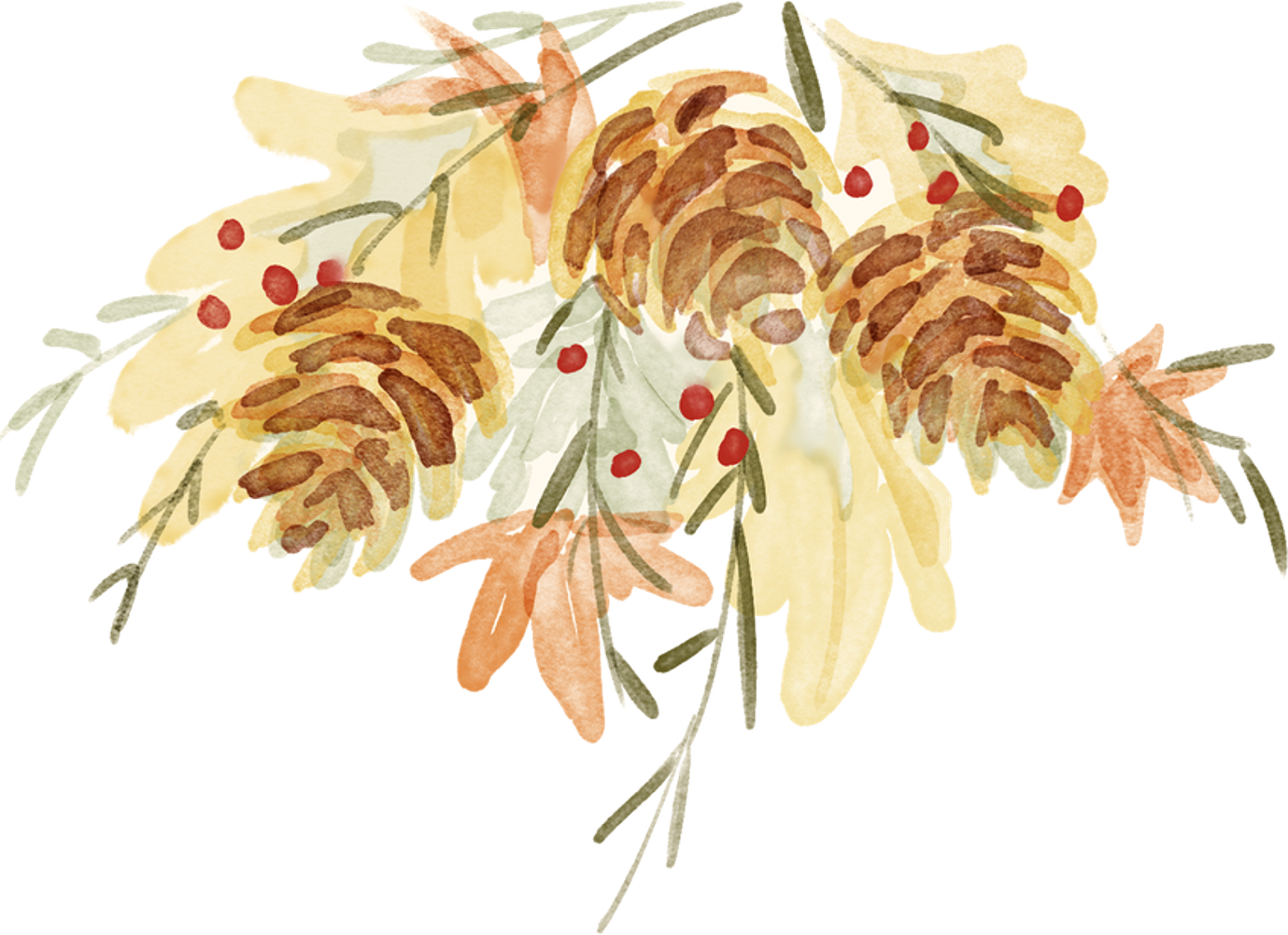 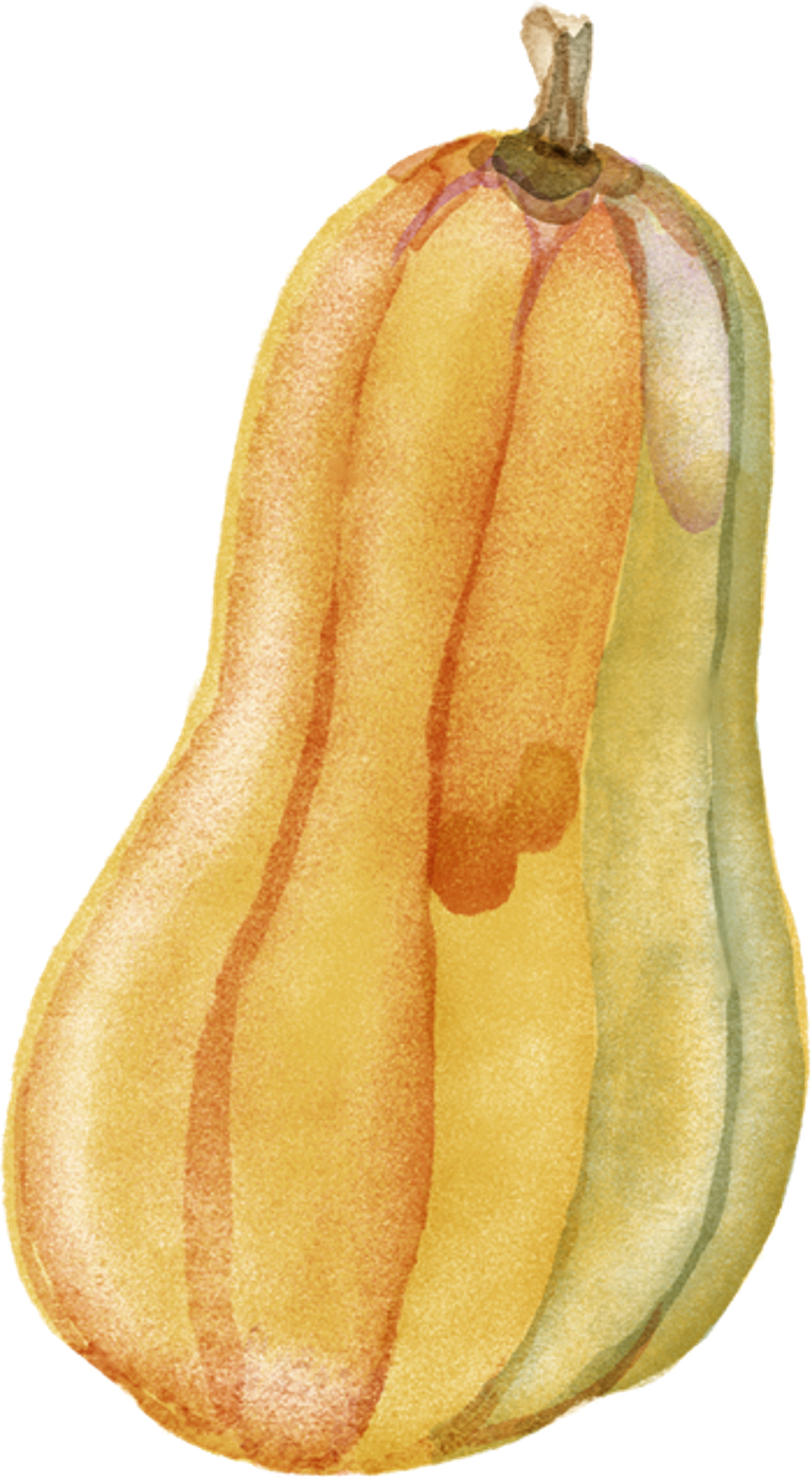 TABLE 12
Winchester
Family
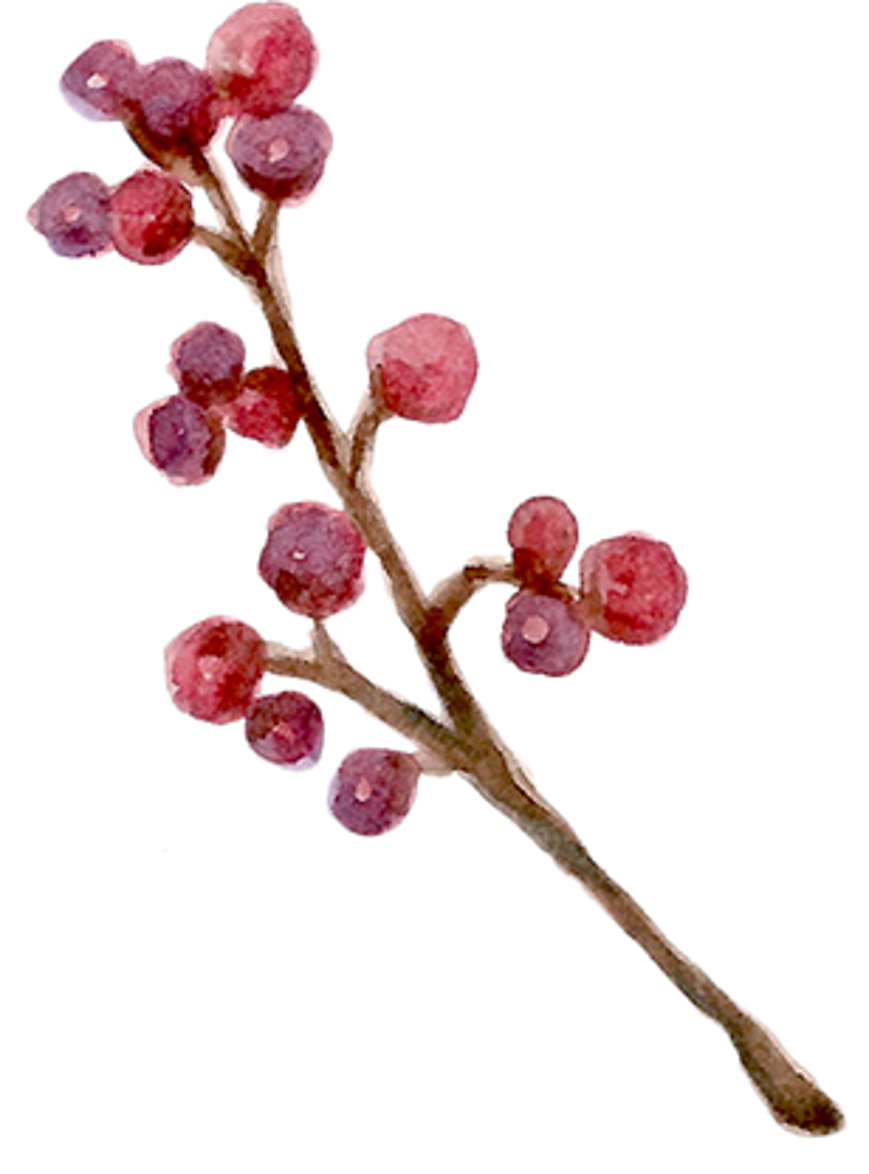 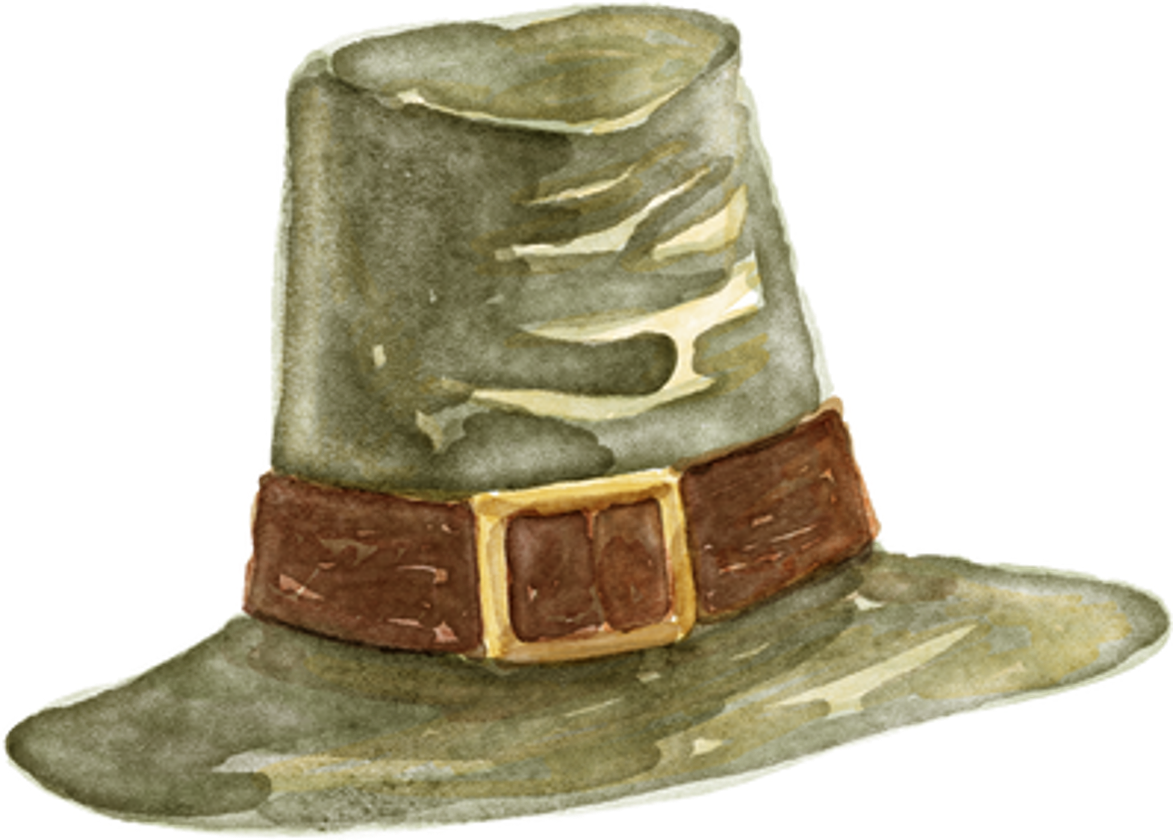 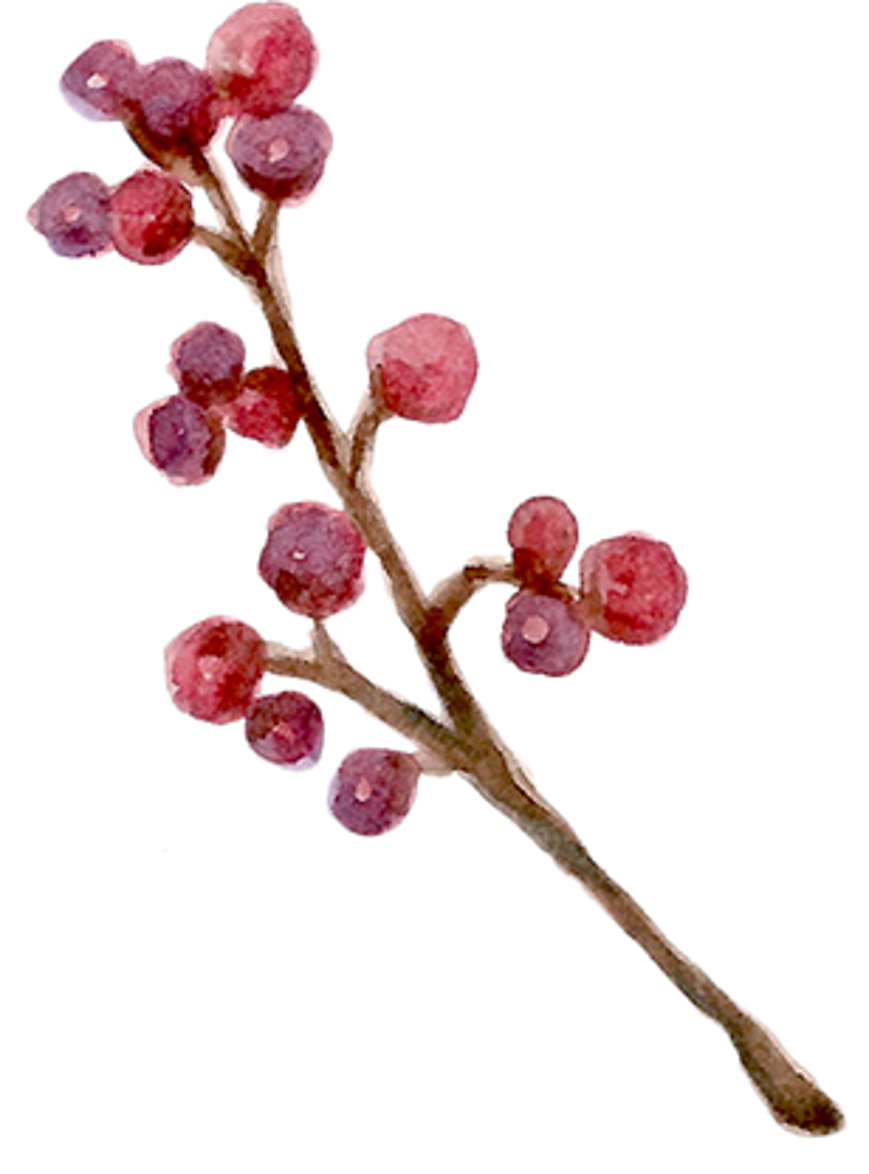 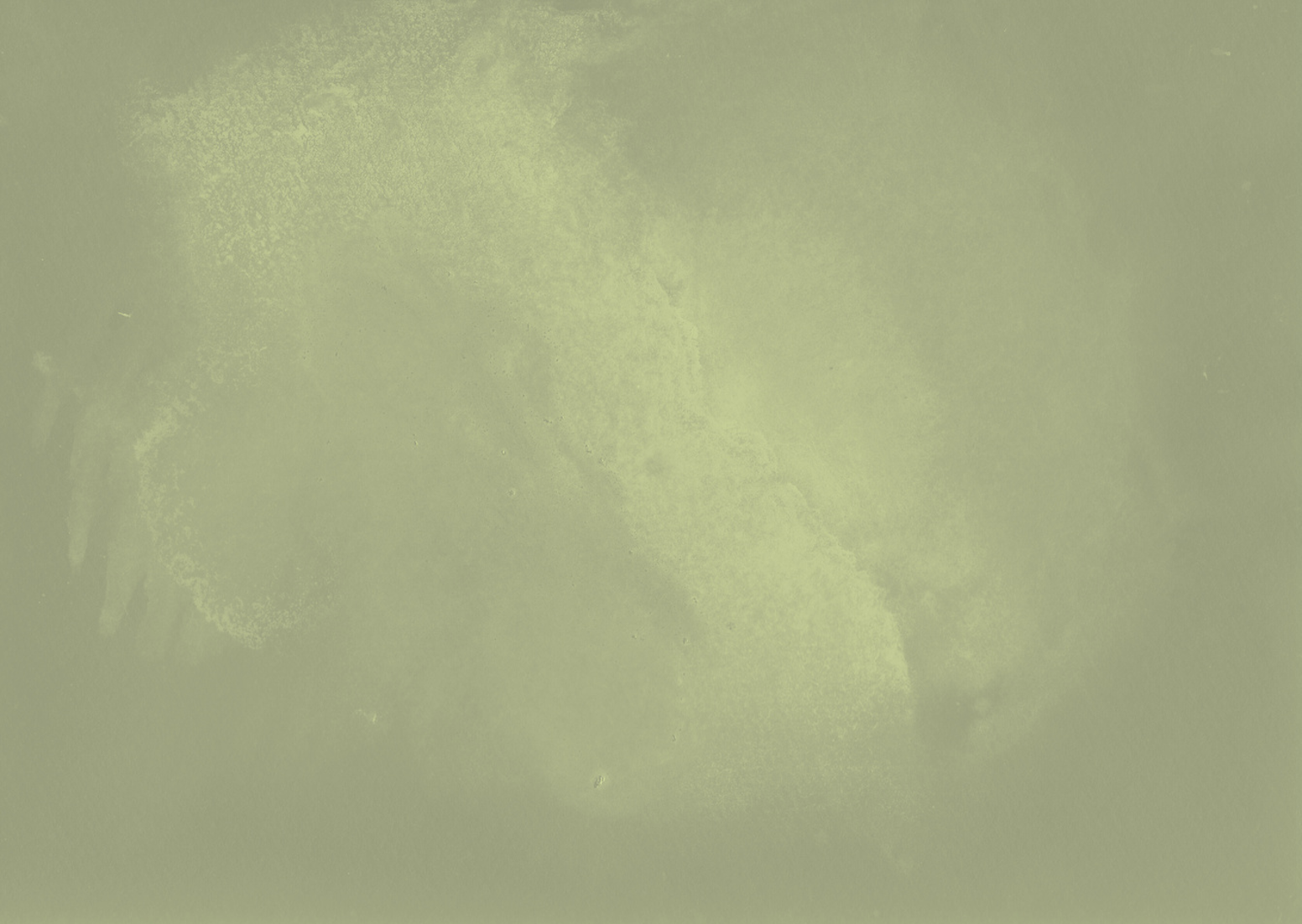 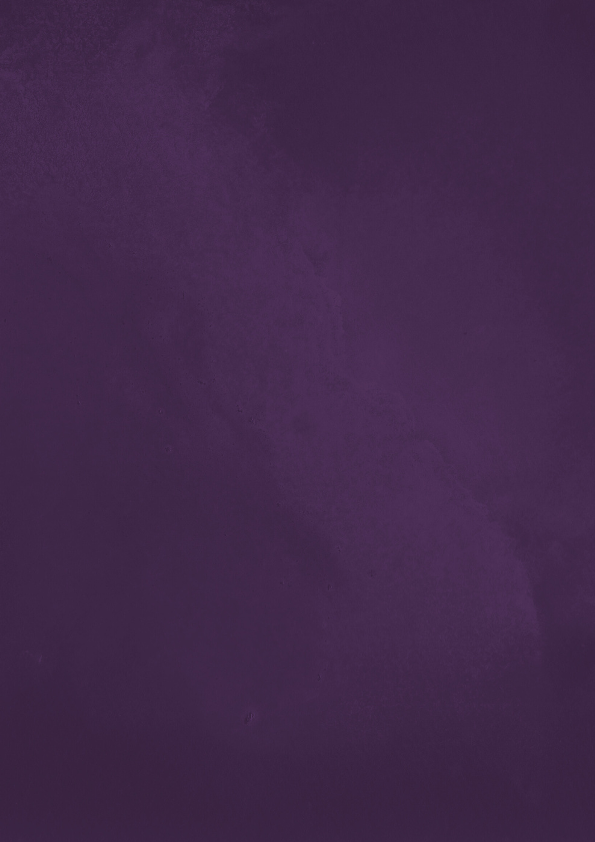 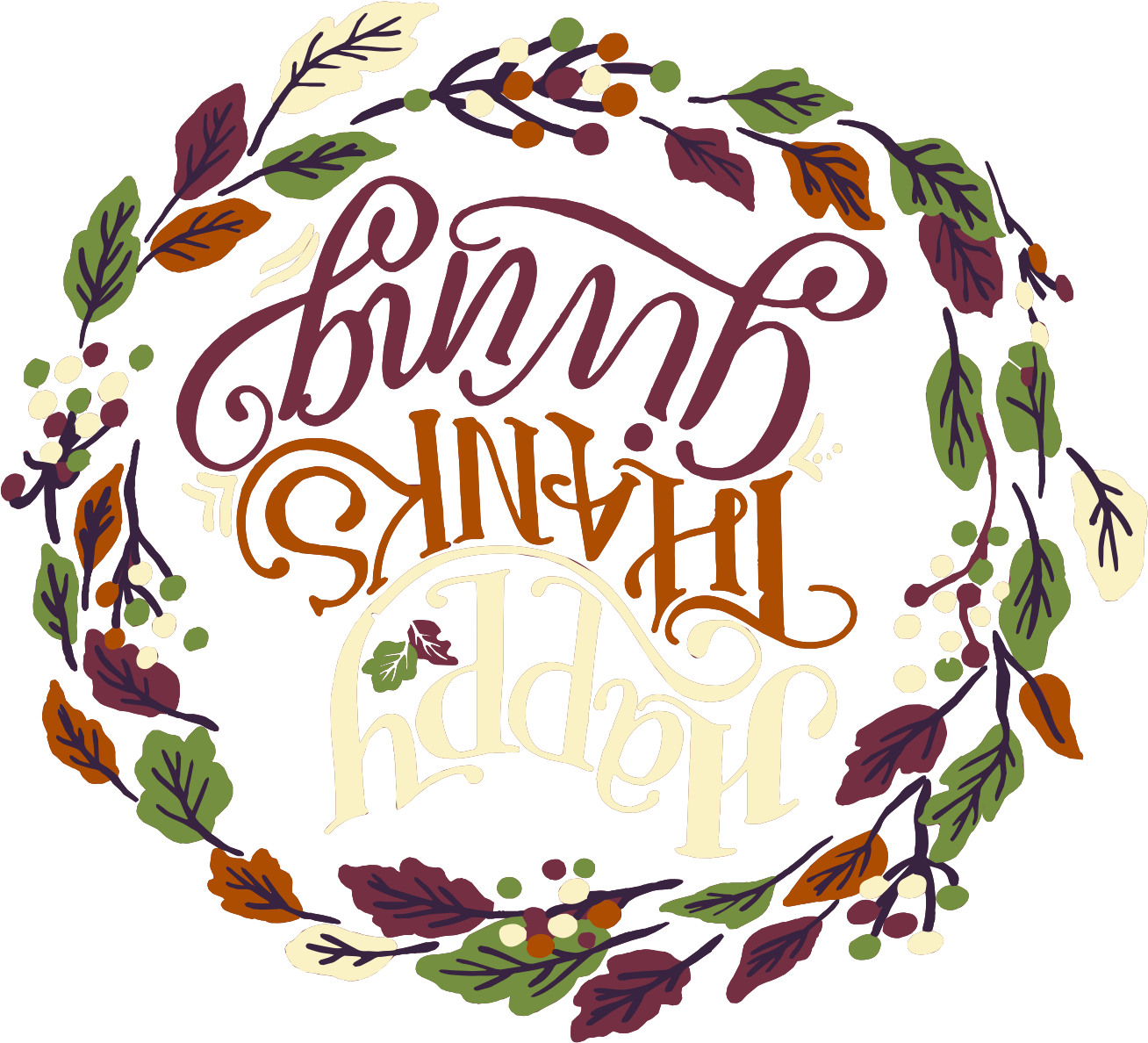 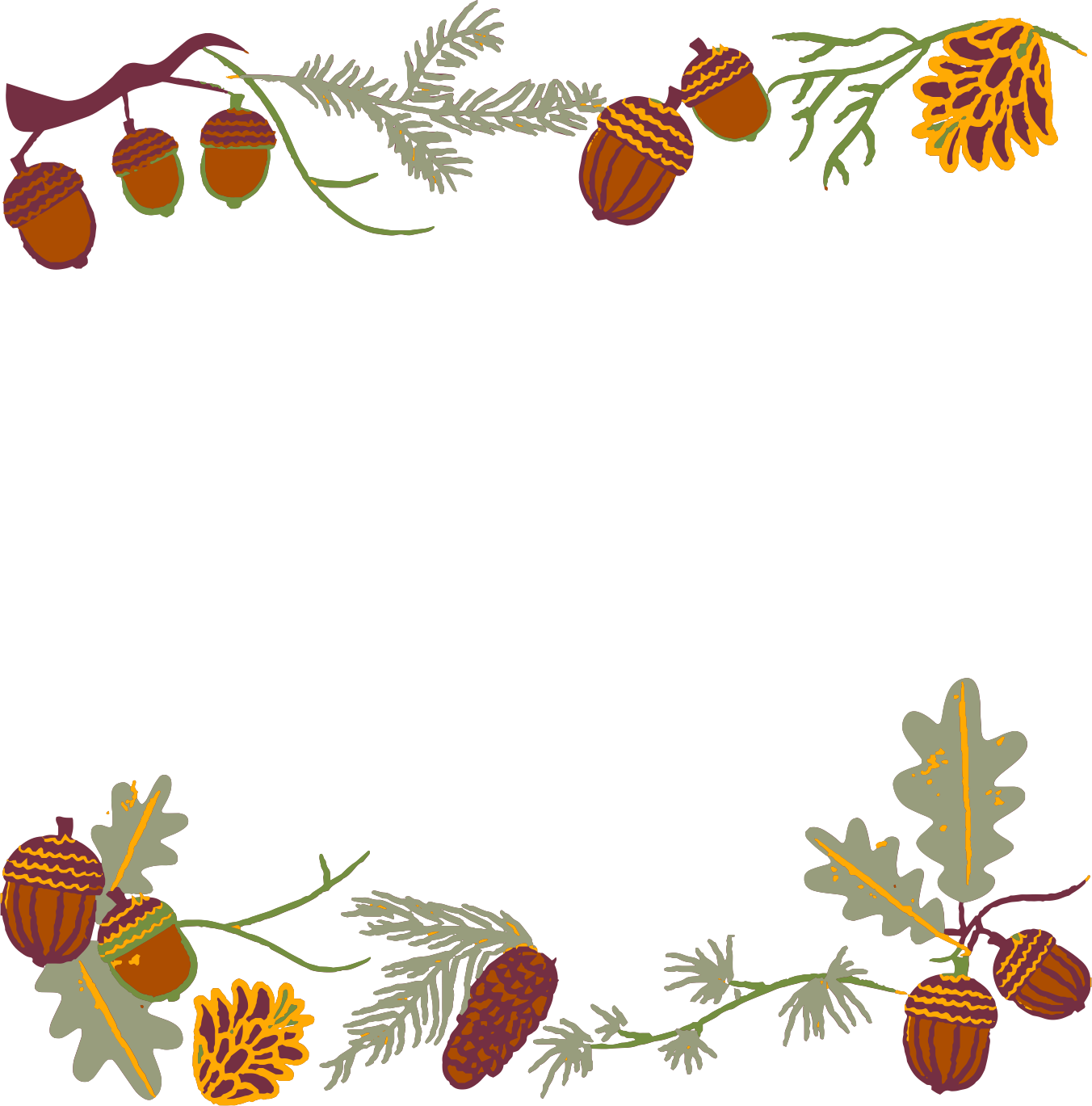 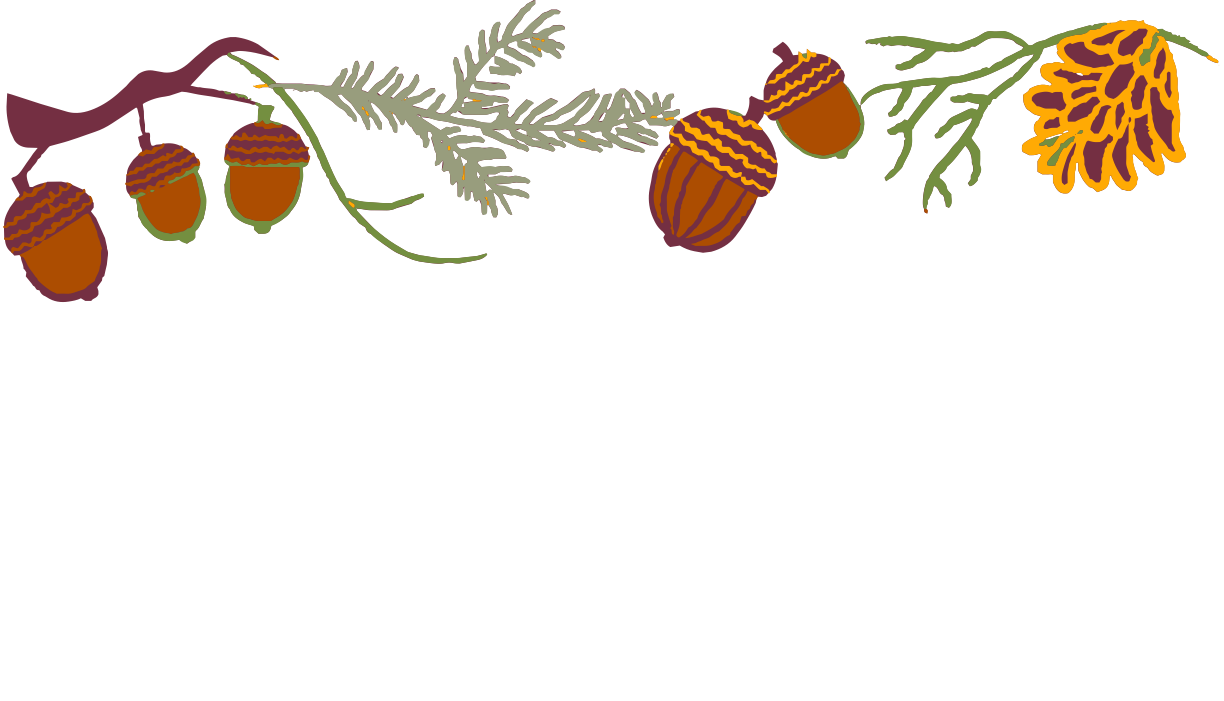 Uncle Dean
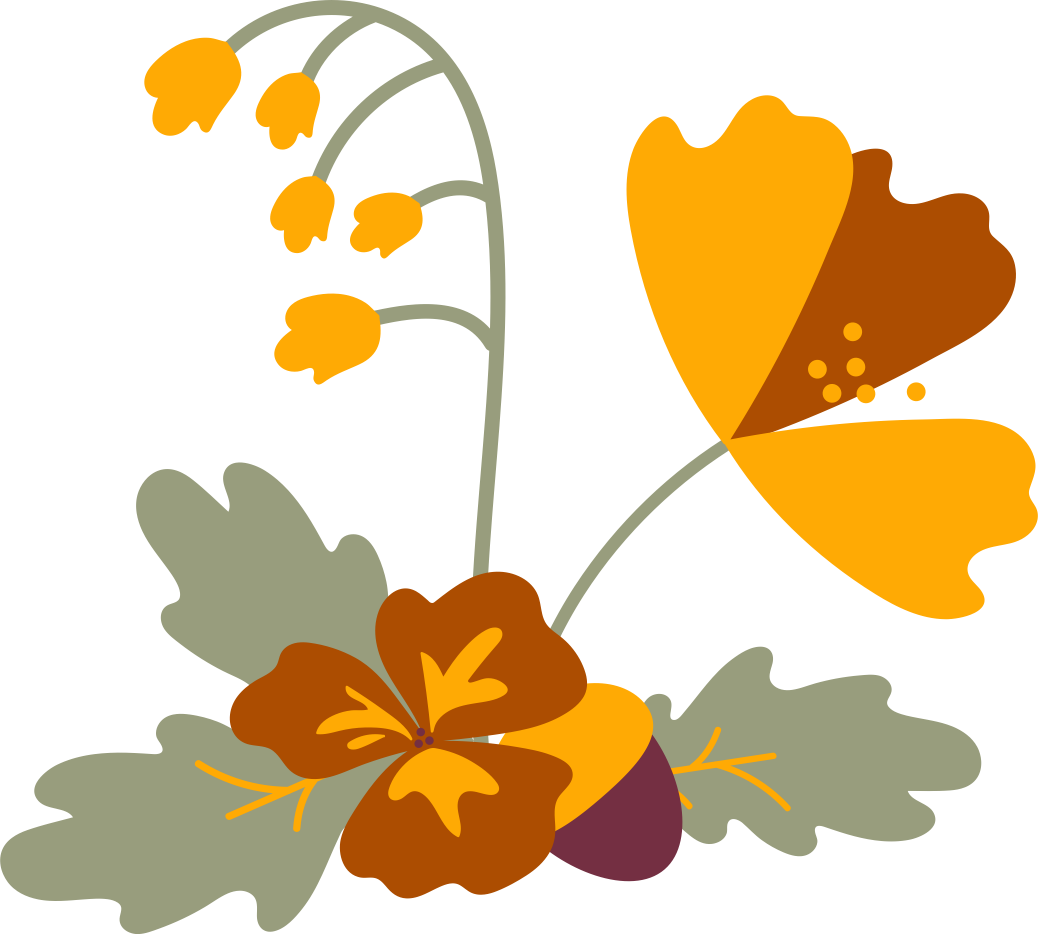 TABLE 03
THANKSGIVING PARTY
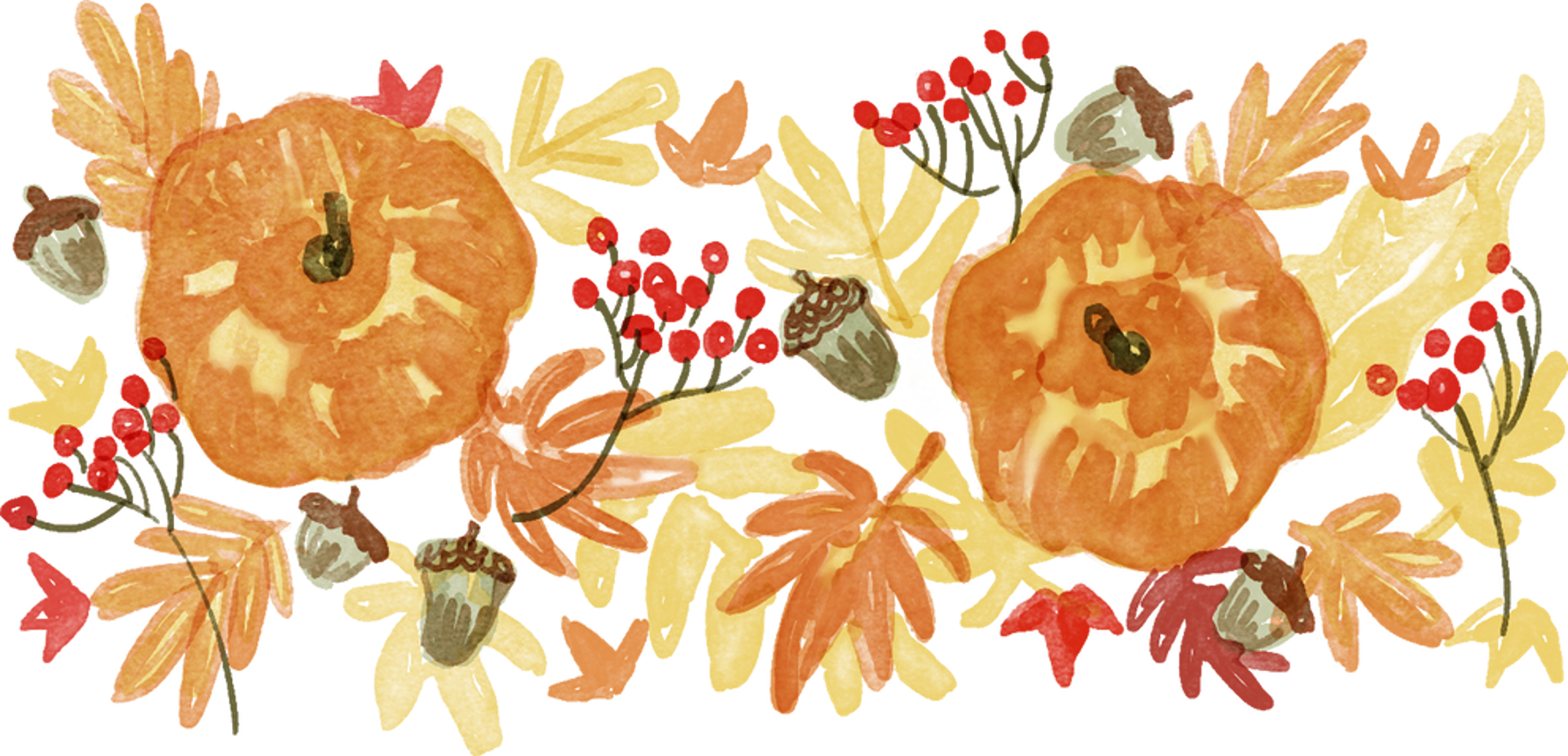 TABLE 12
Aunt
Samantha
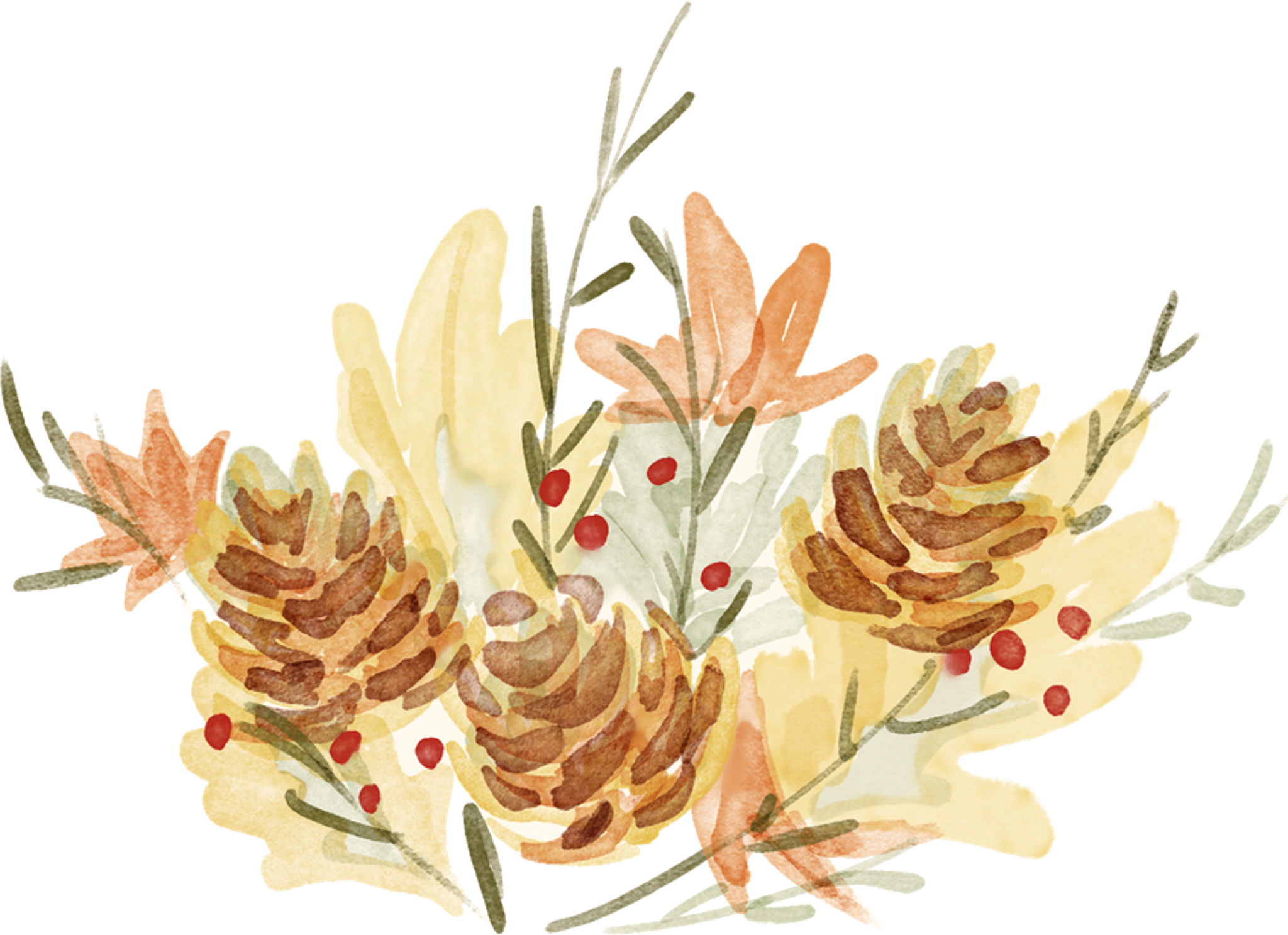 ThanksgivinpParty
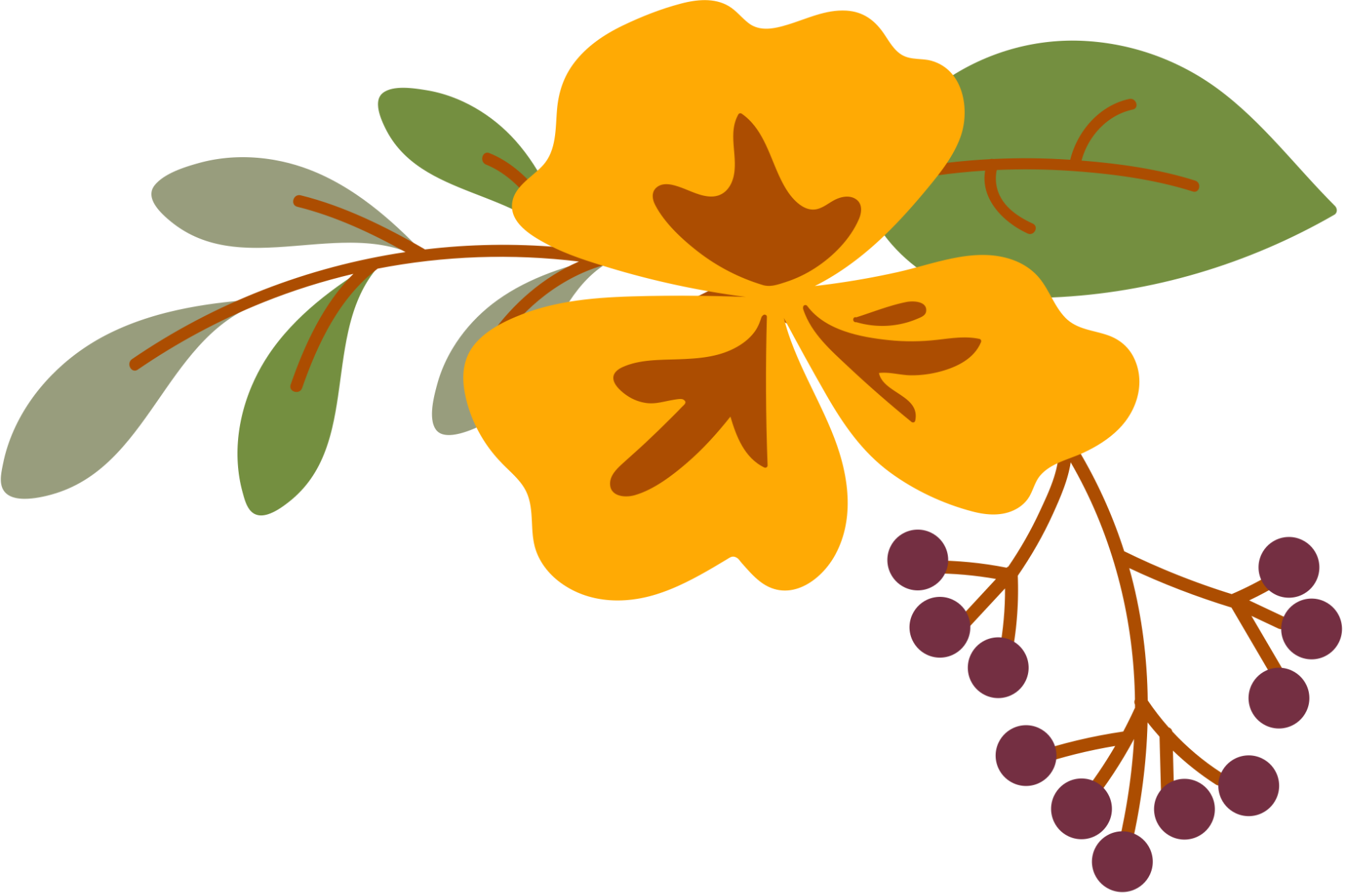 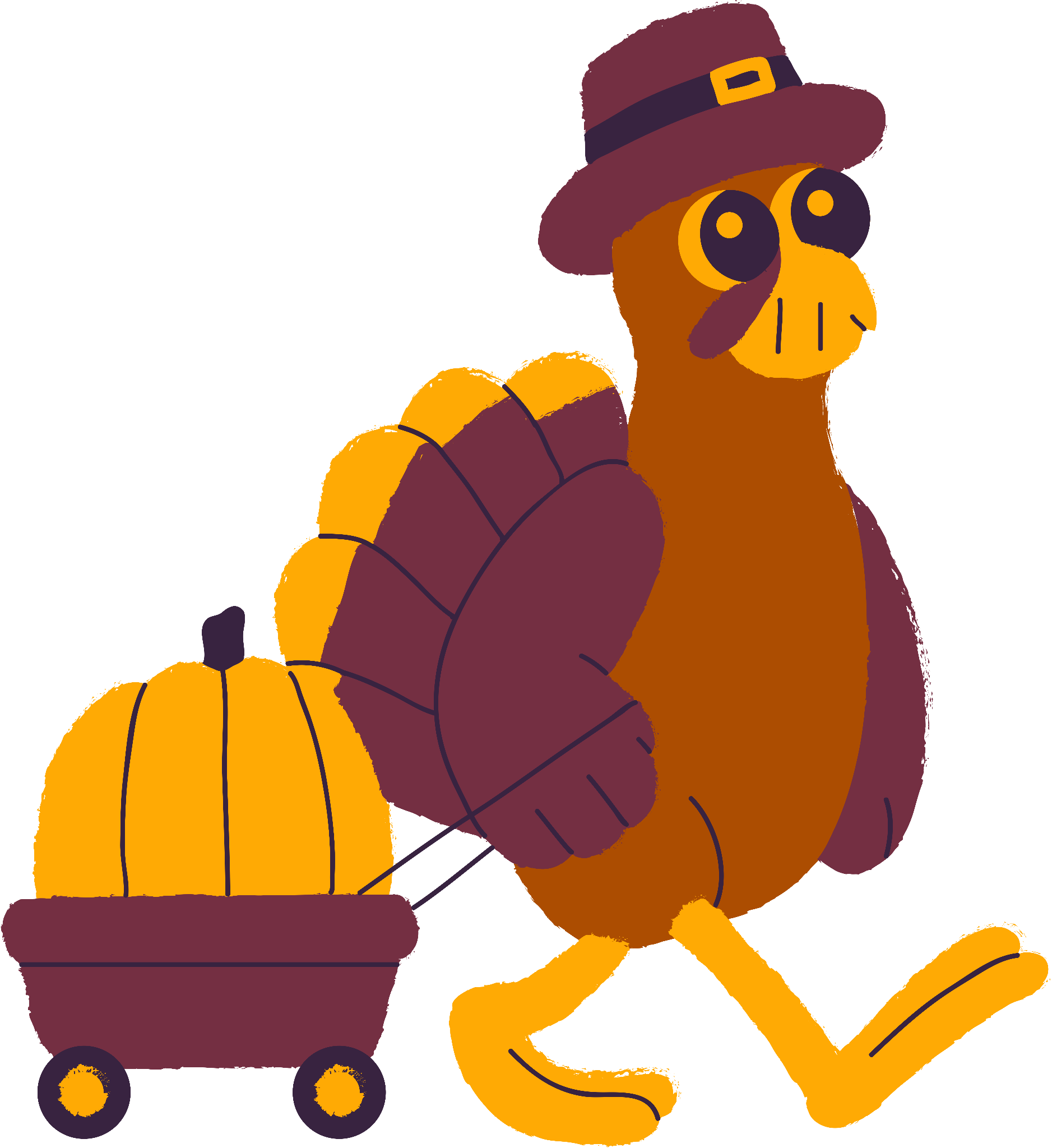 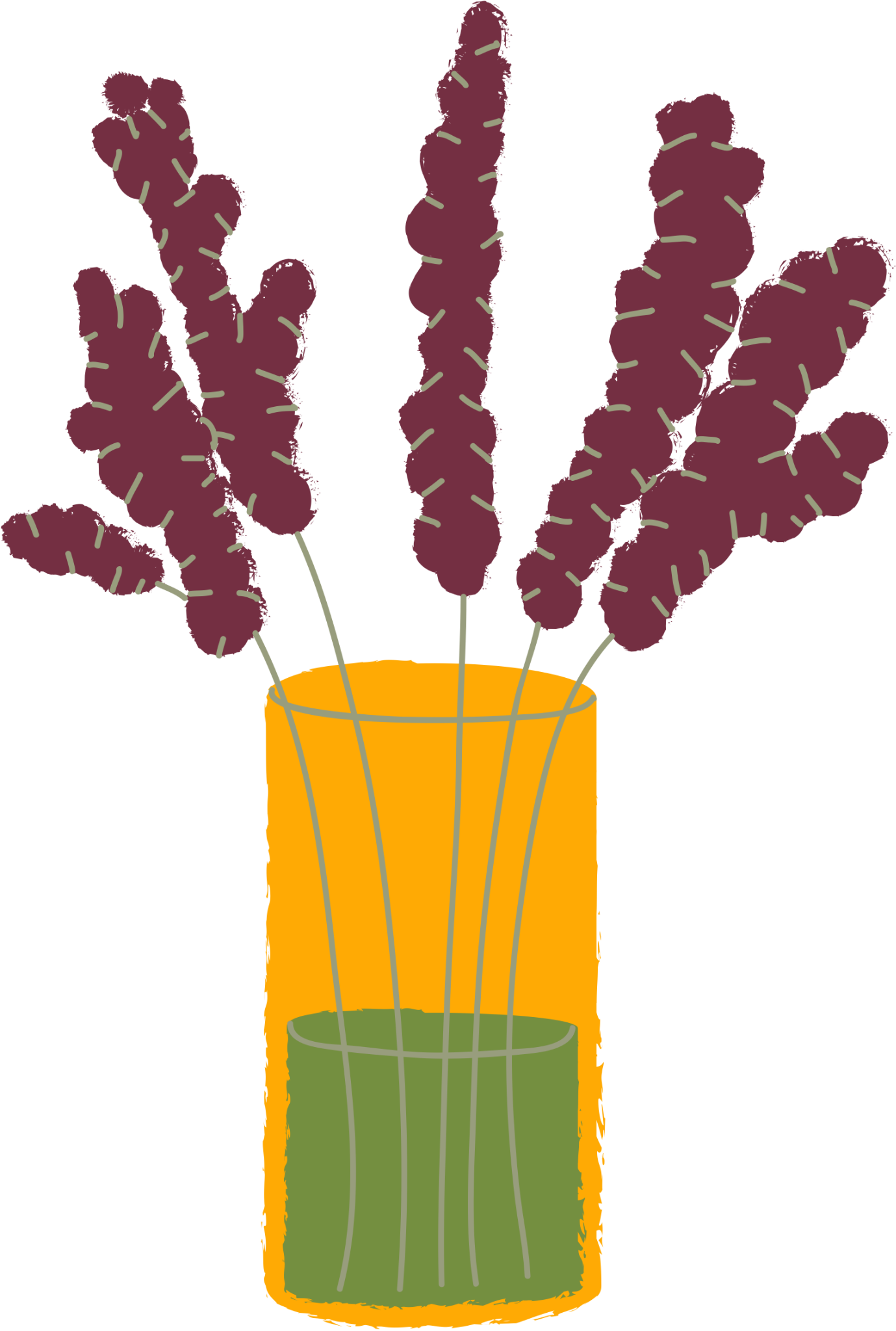 Clarissa
TABLE 09
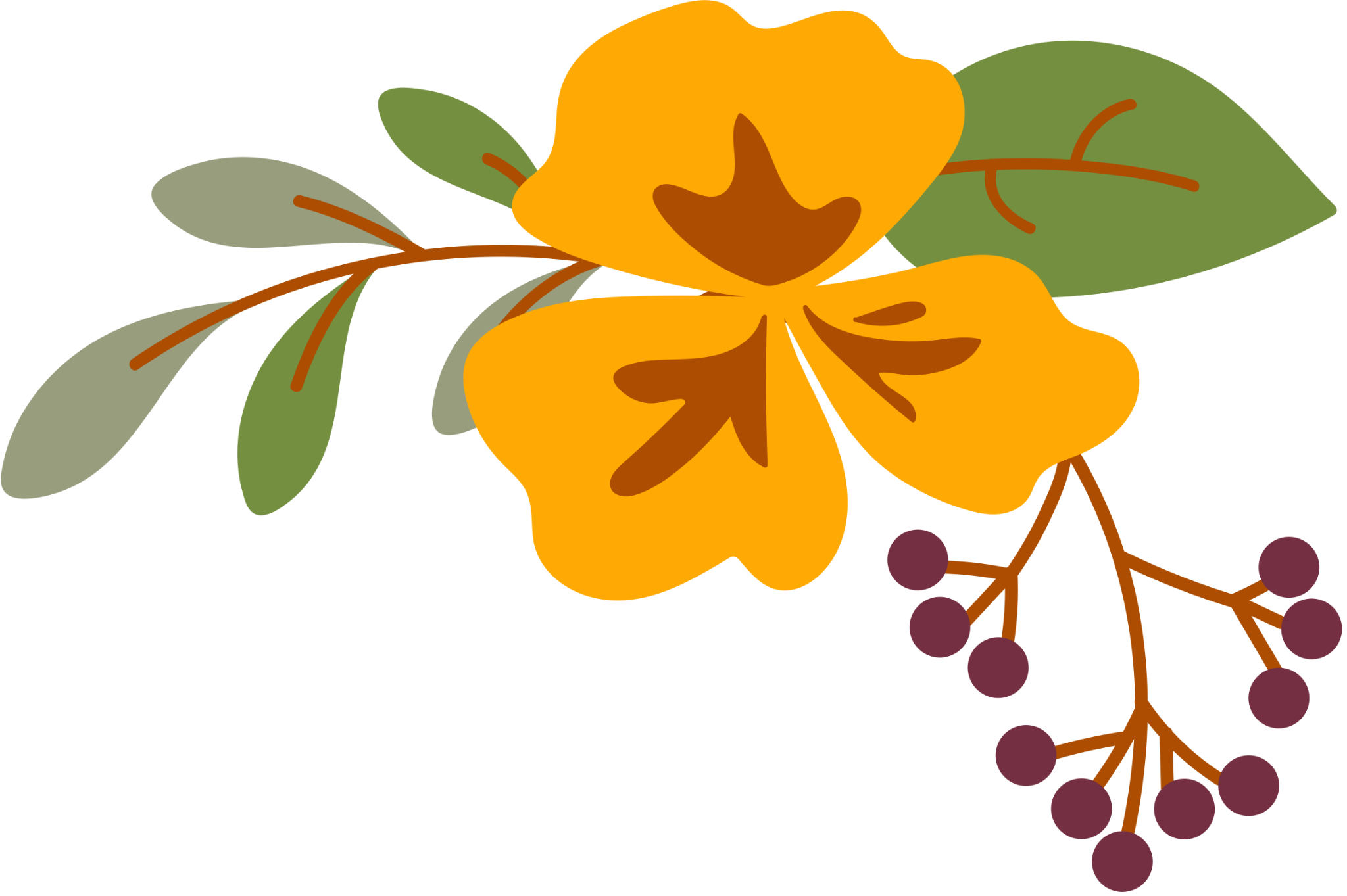 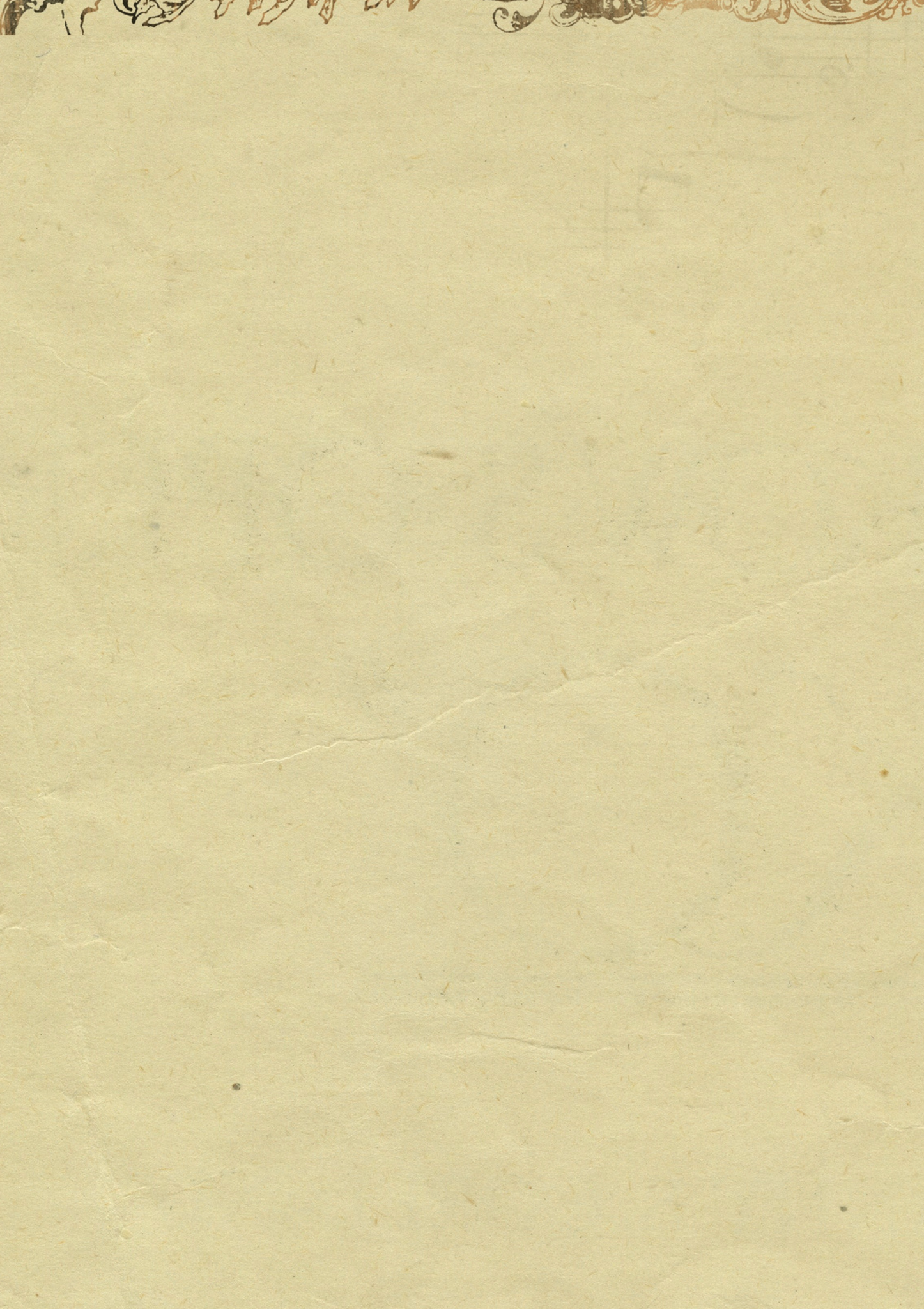 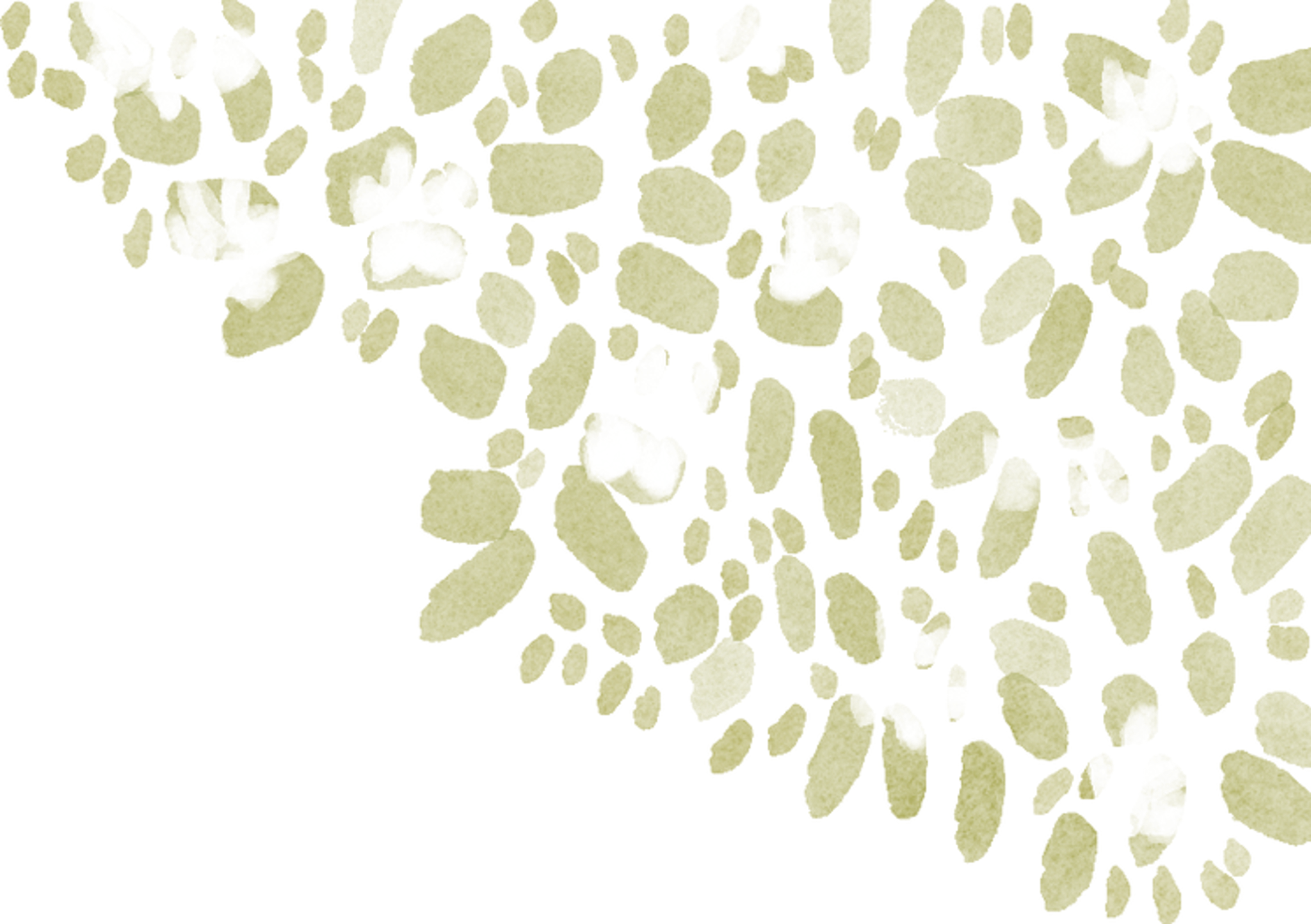 HAPPY THANKSGIVING
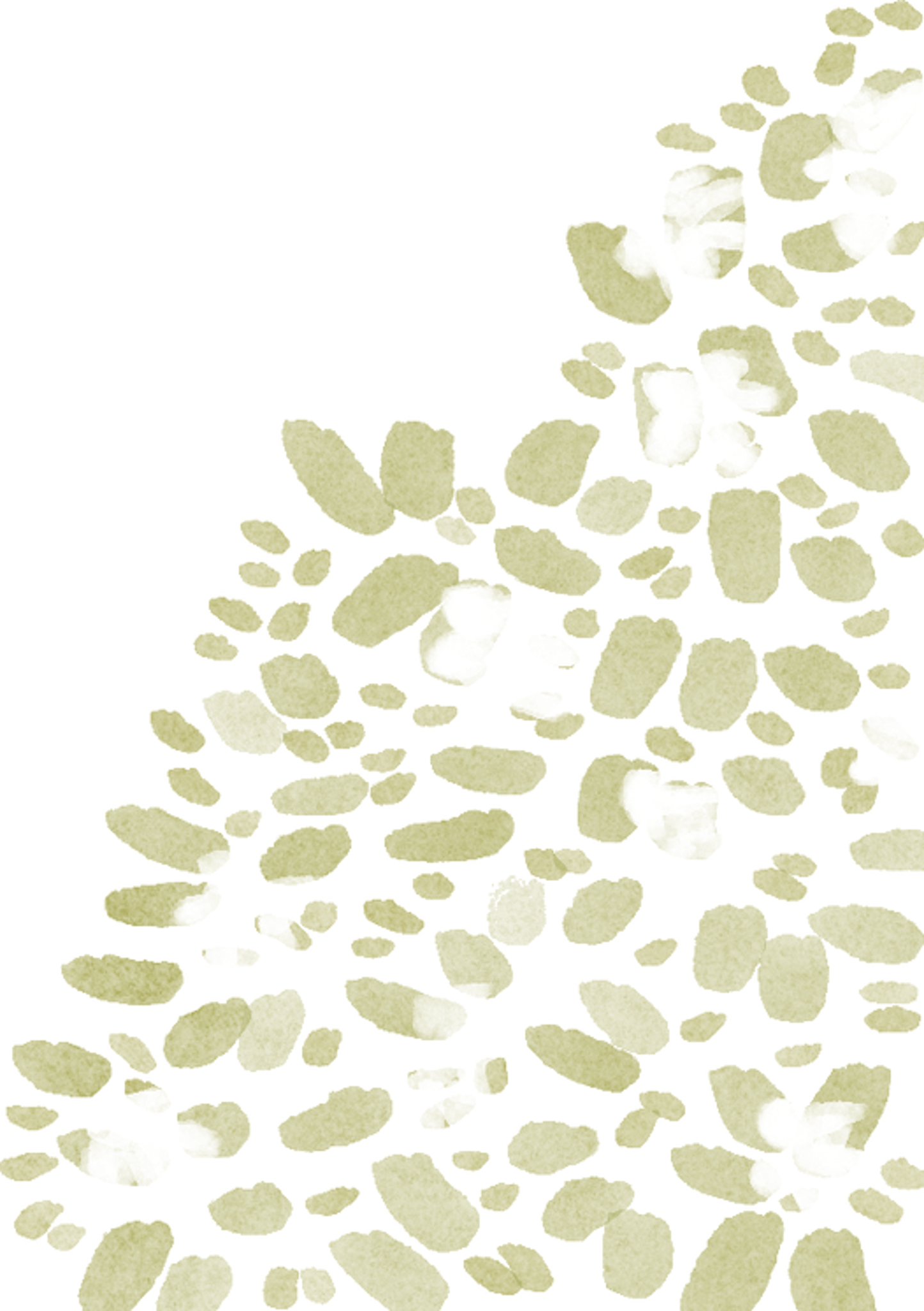 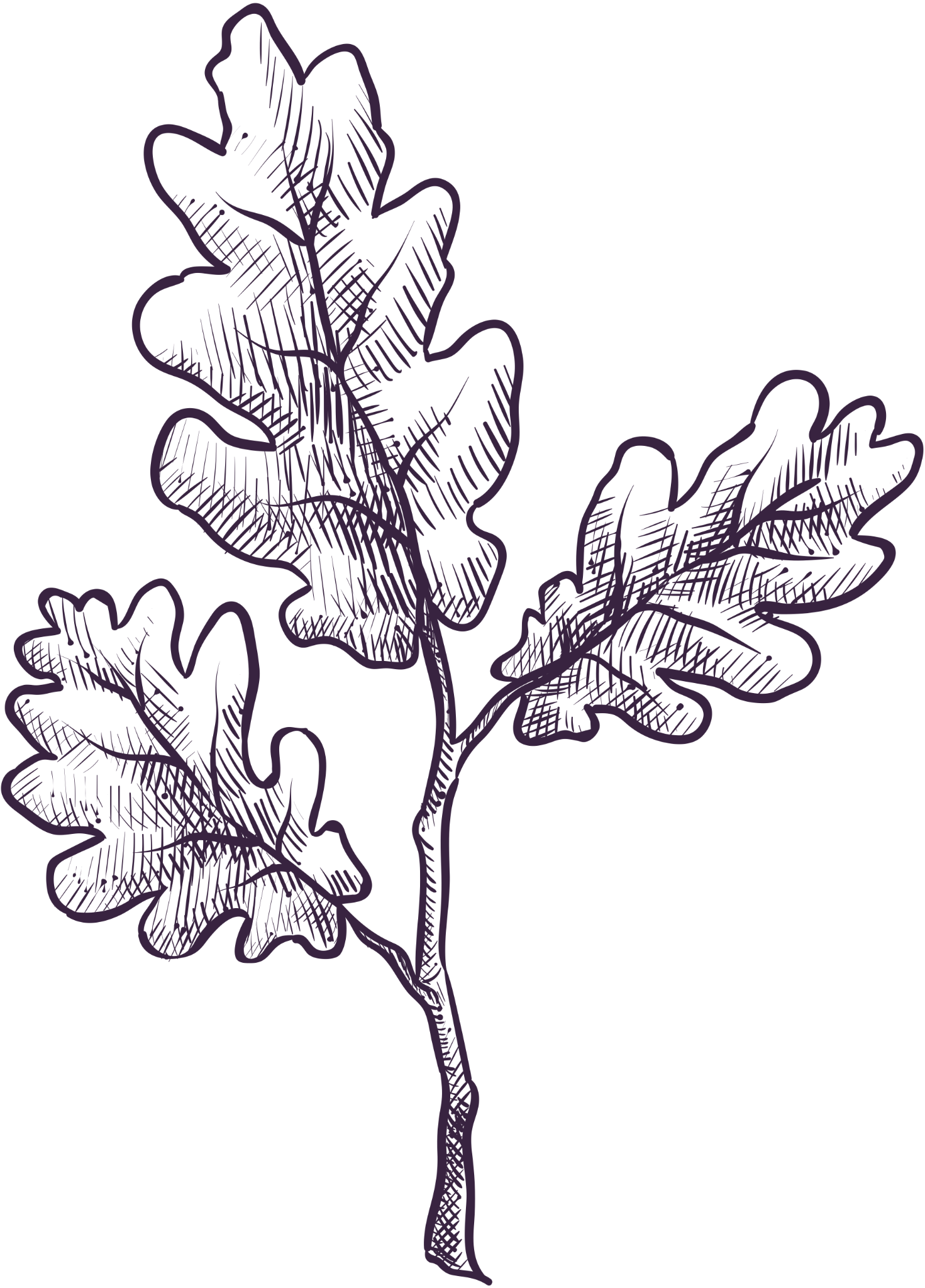 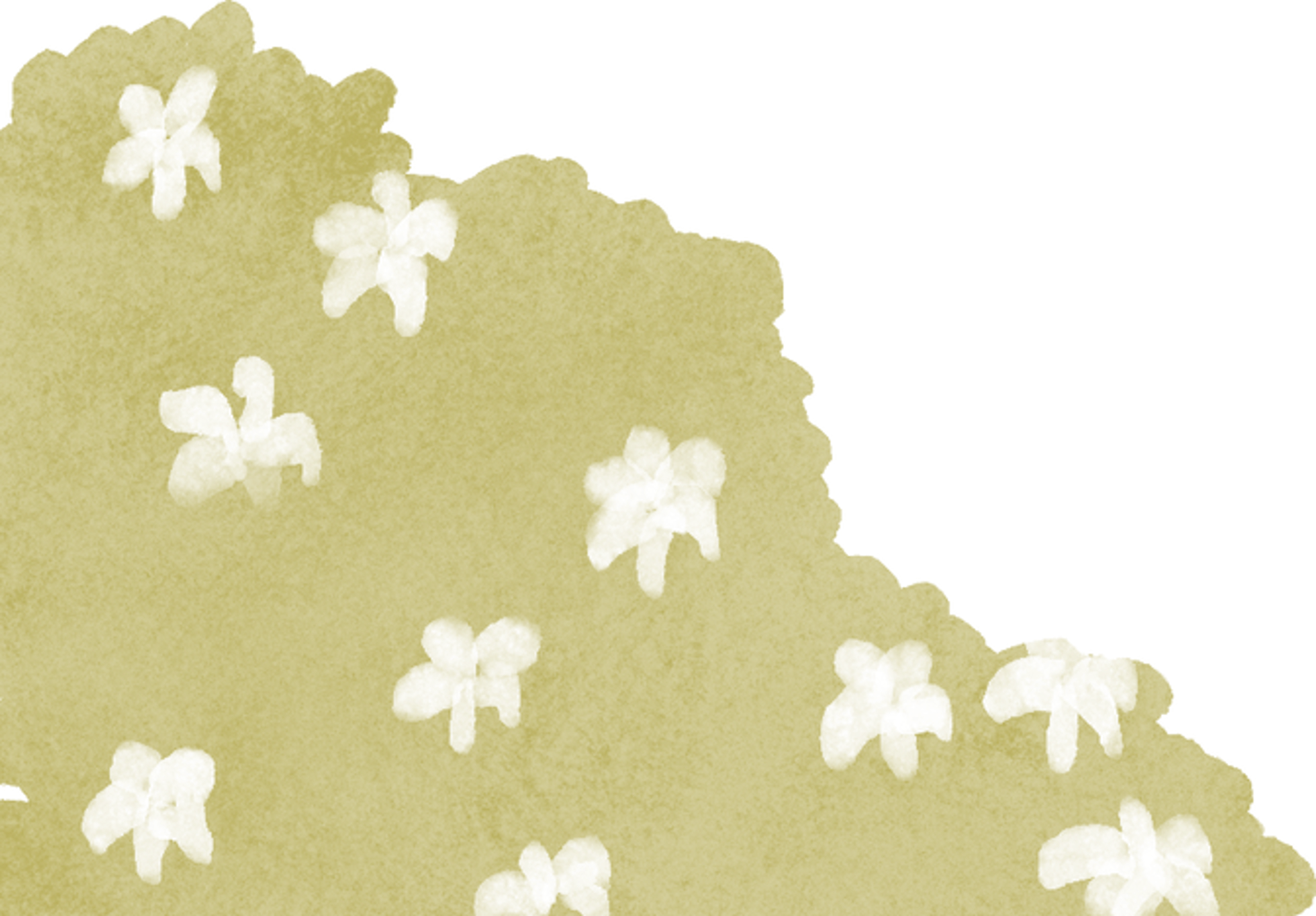 TABLE 04
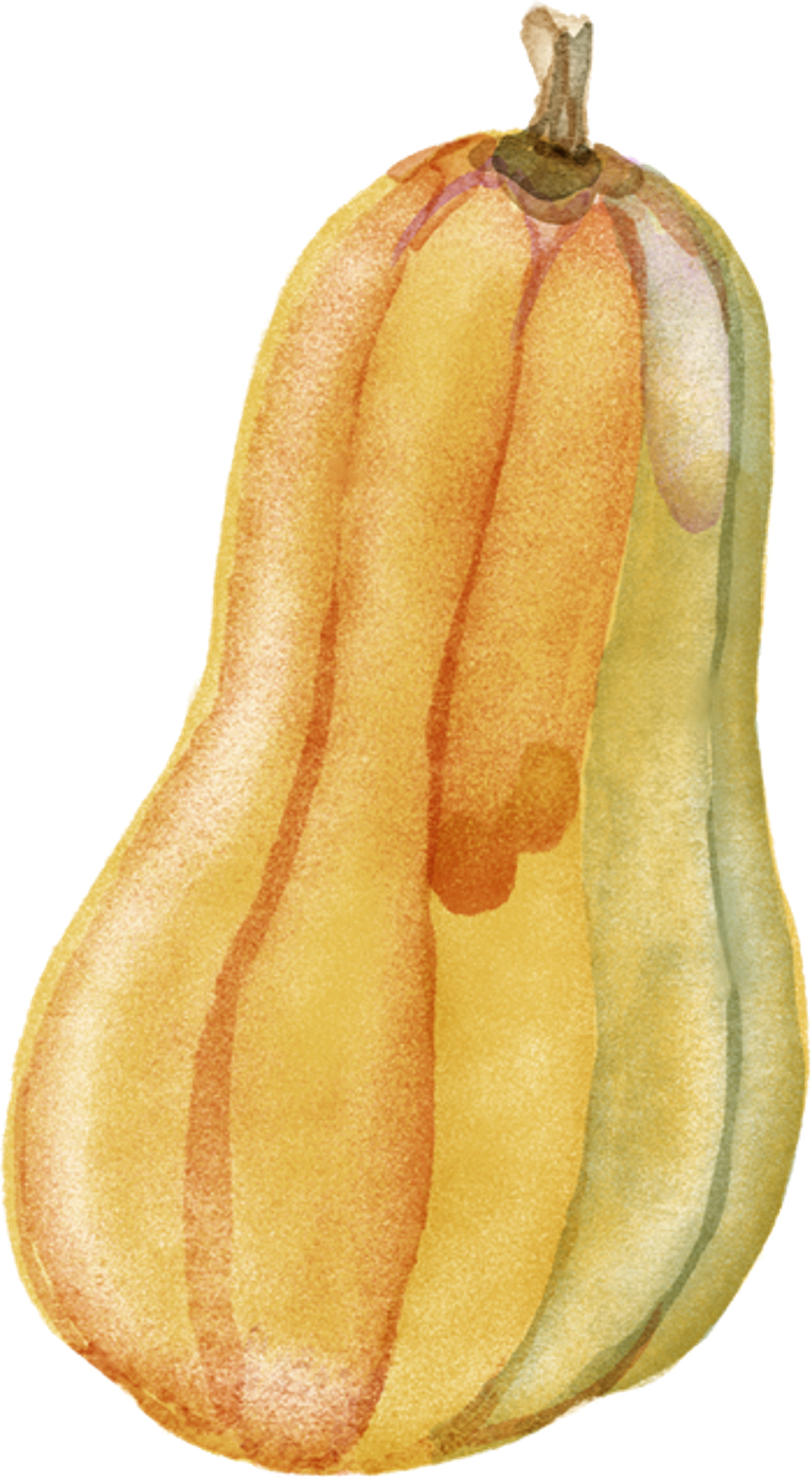 Kenneth
DRAPER
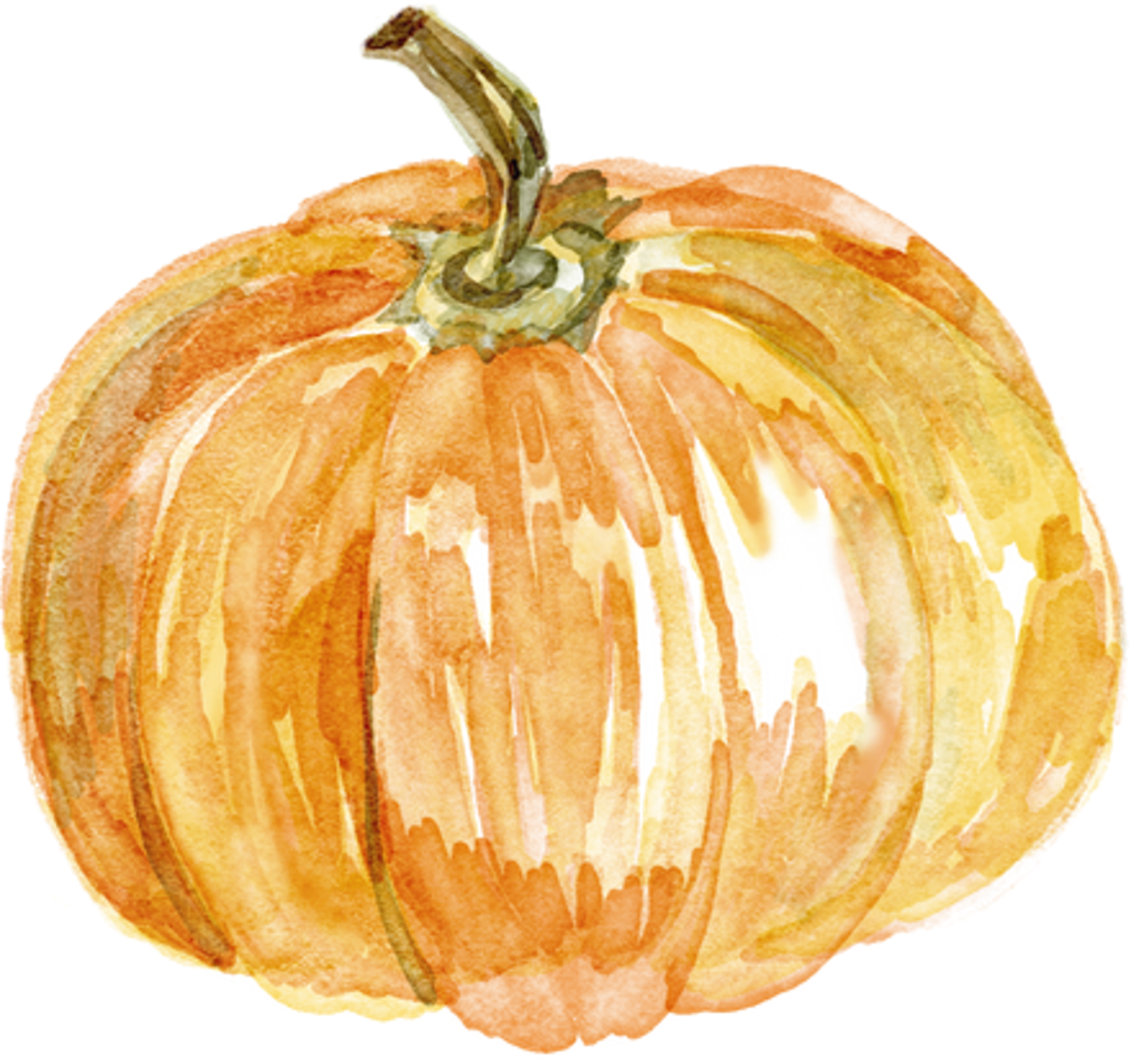 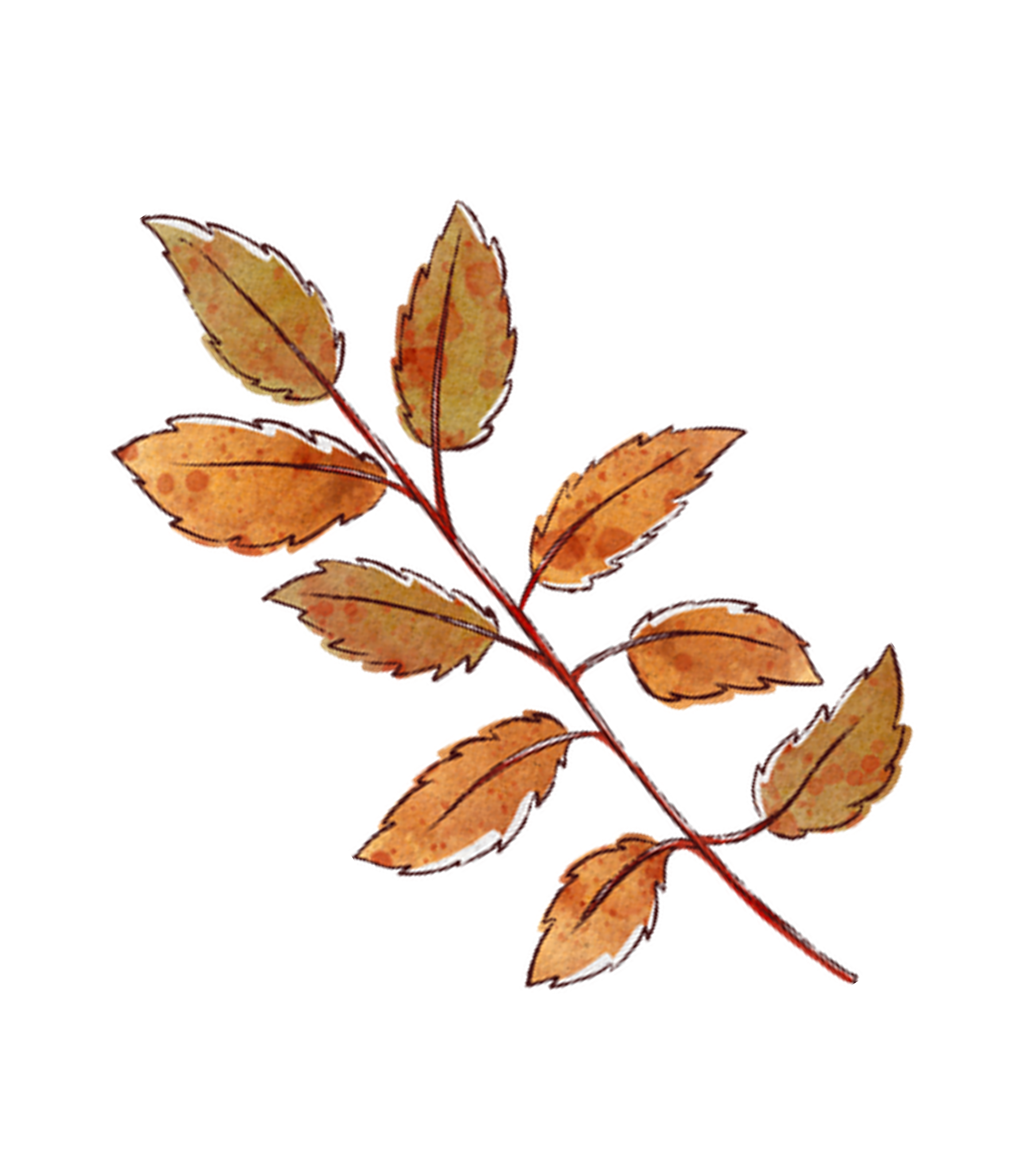 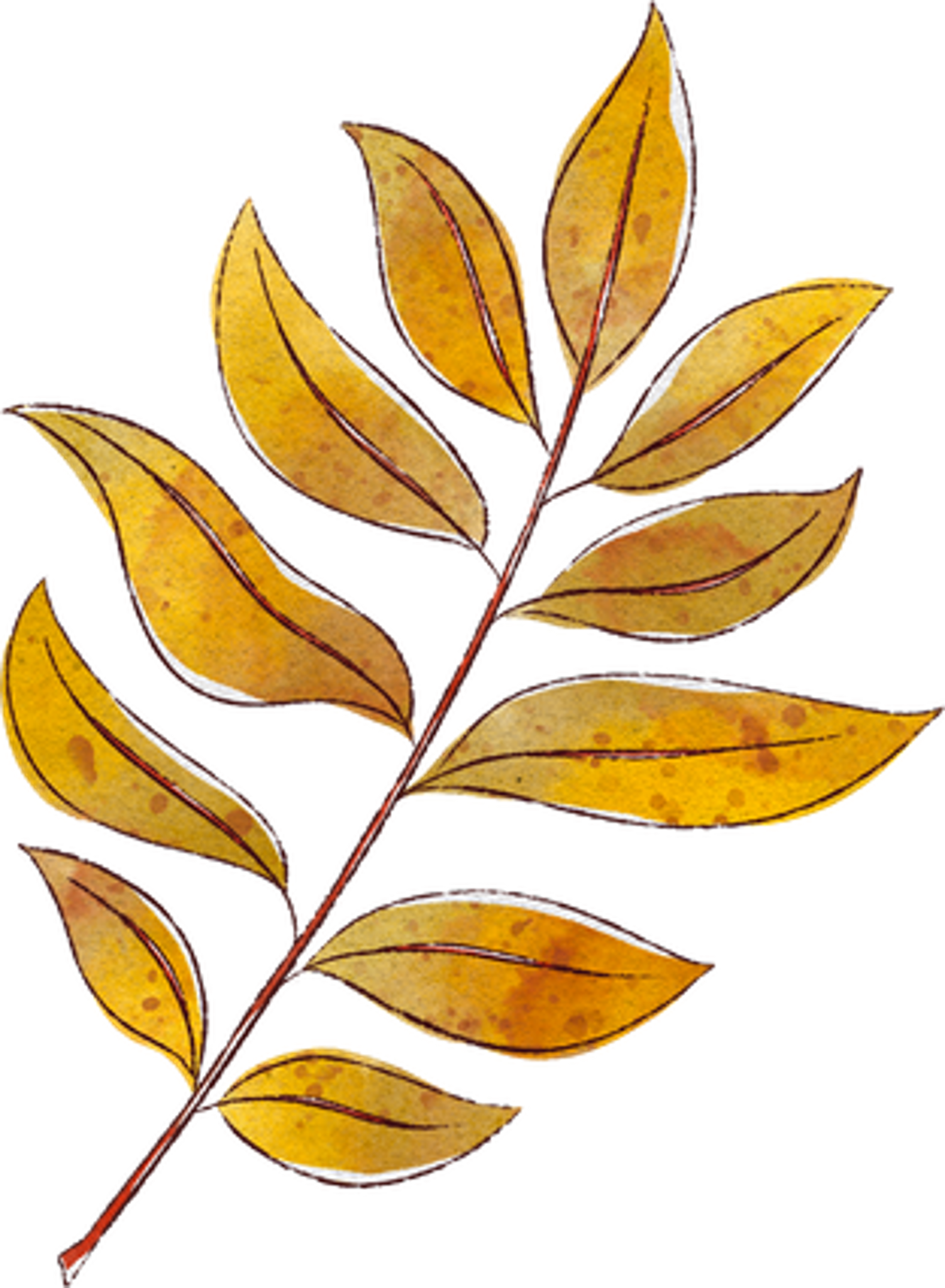 Resource Page
Use these design resources in your Canva Presentation.
Fonts
Colors
This presentation template
uses the following free fonts:
TITLES AND HEADER:
Kaushan Script
#382340
#989D7D
#FFAA04
#E6BF53
BODY COPY:
Alegreya sc
#FFE88A
#AC4D01
#742F42
You can find these fonts online too.
Design Elements
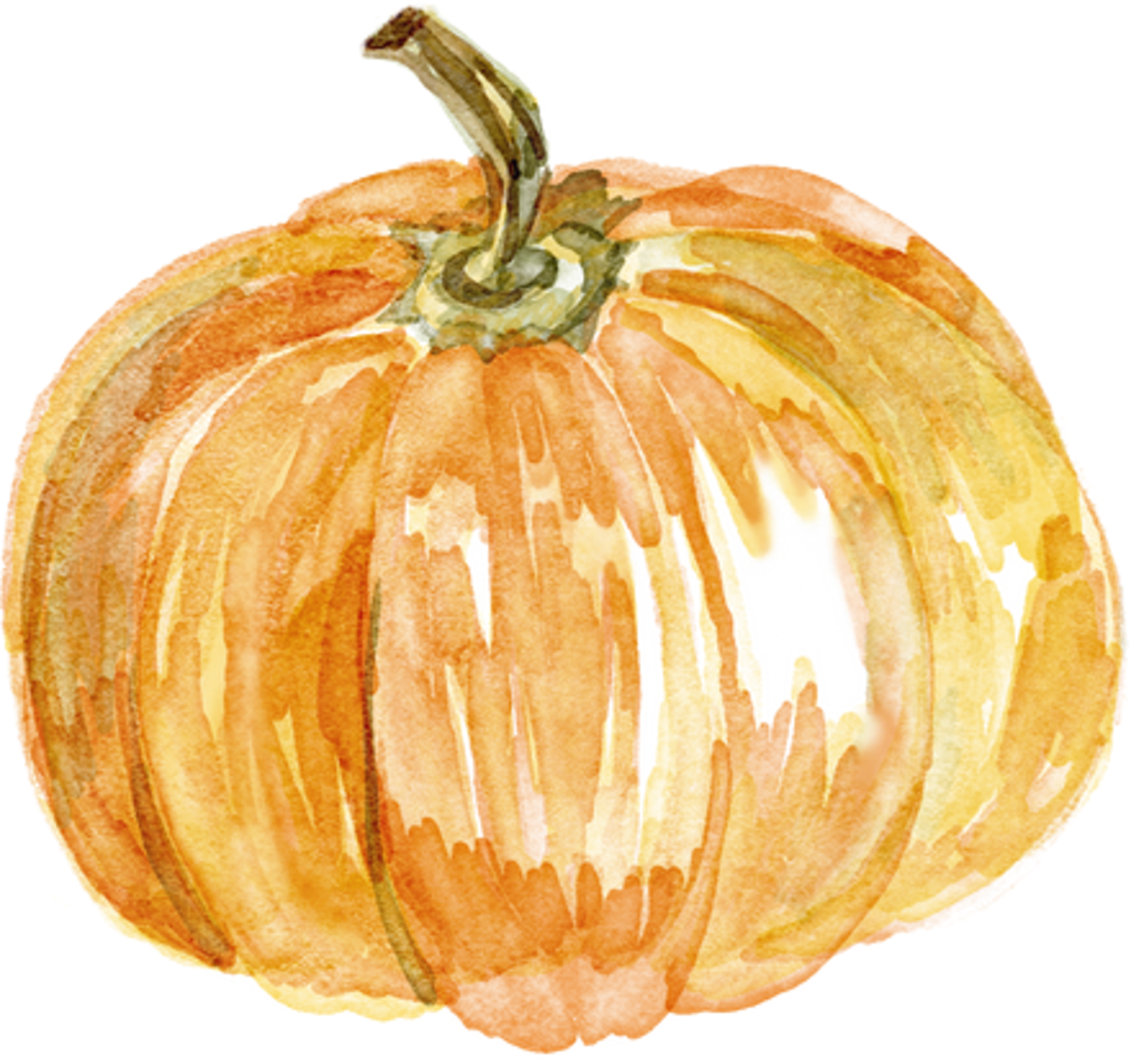 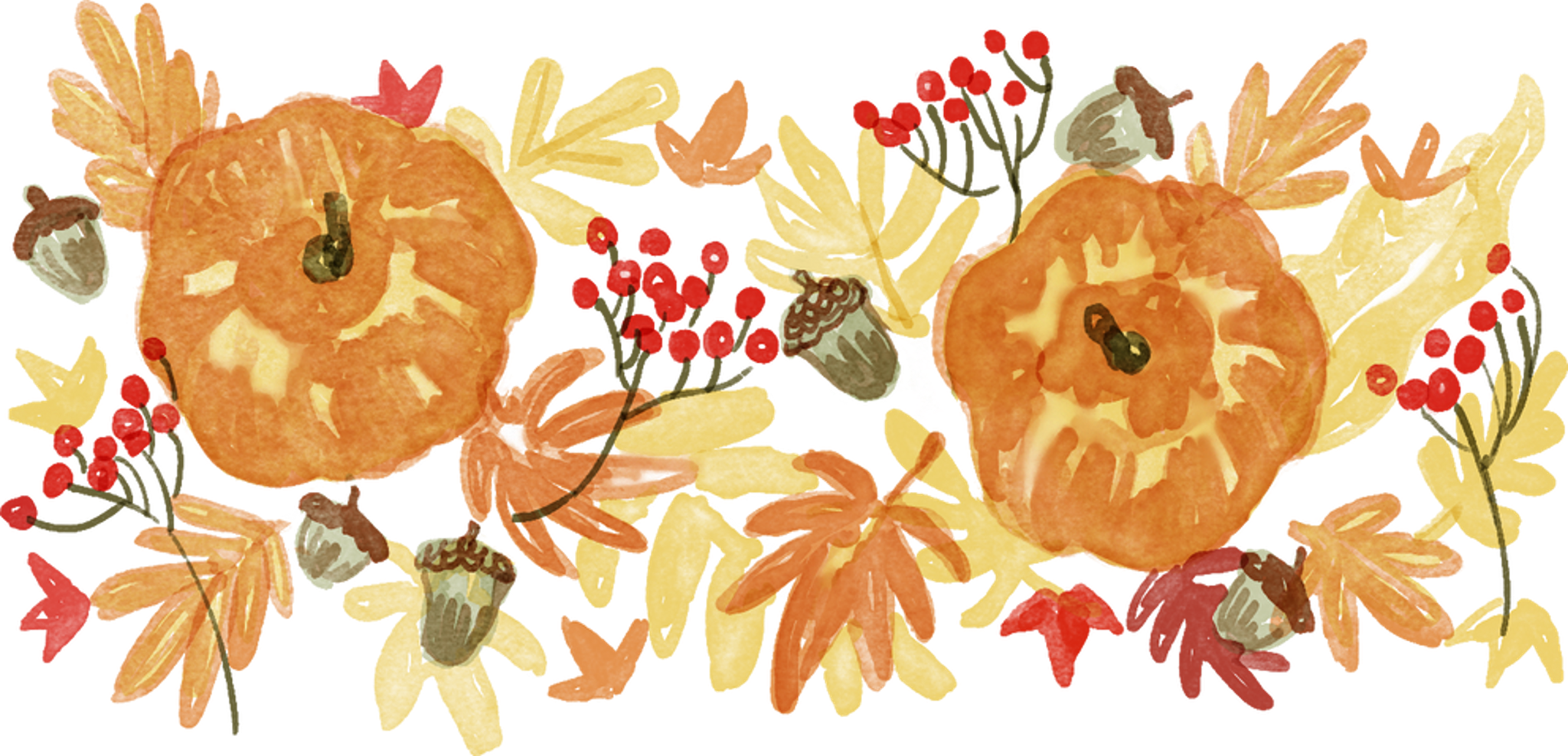 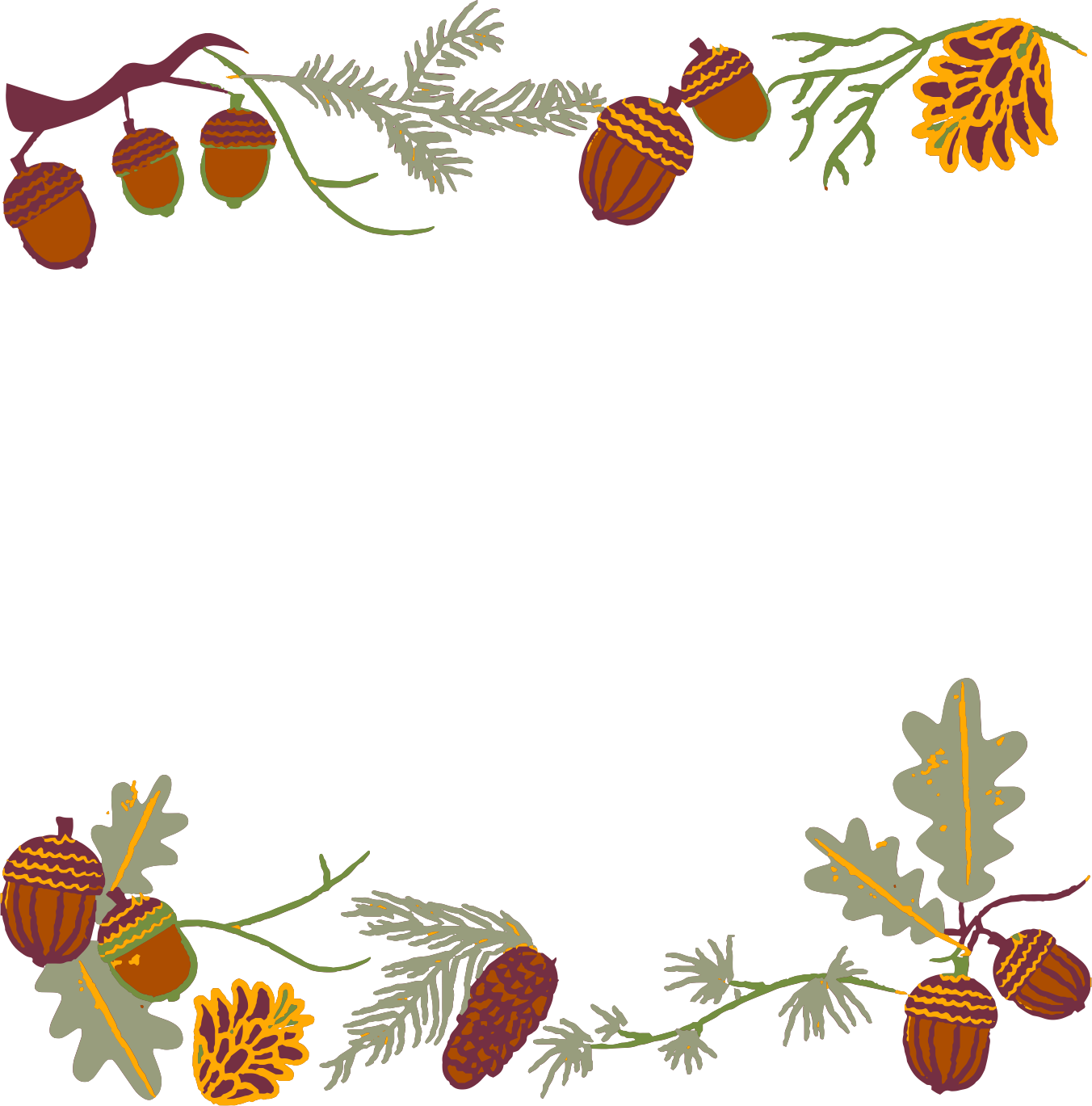 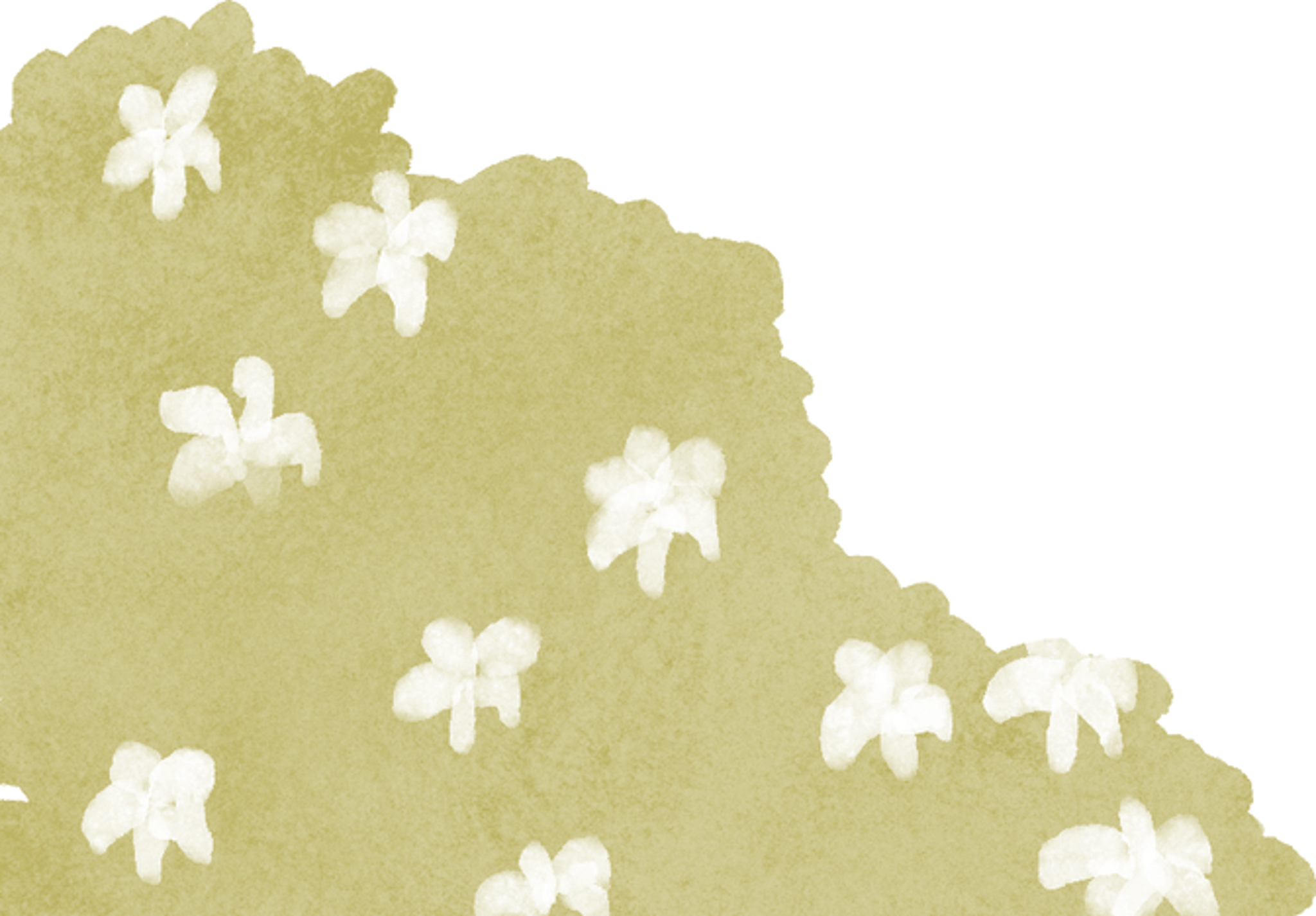 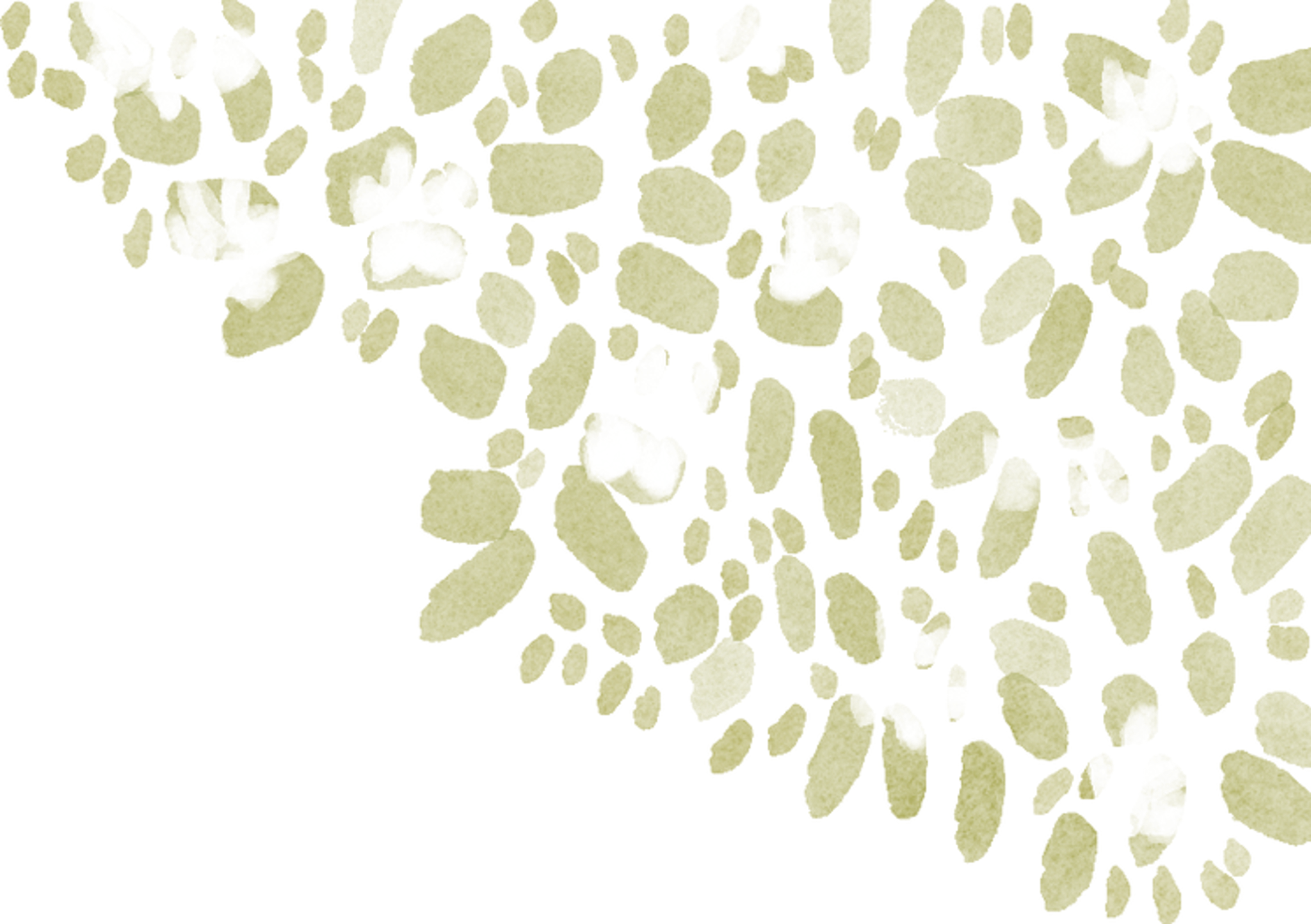 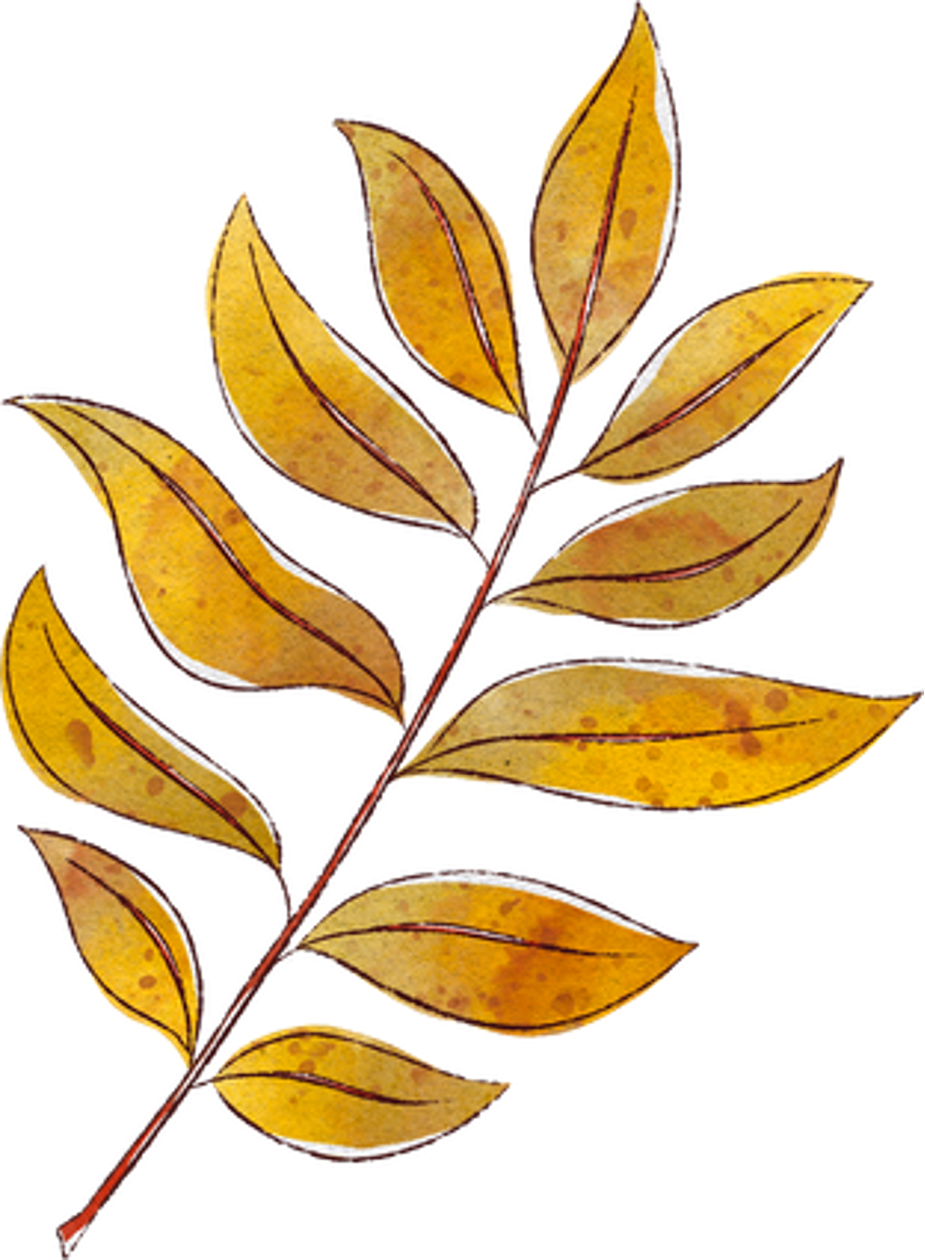 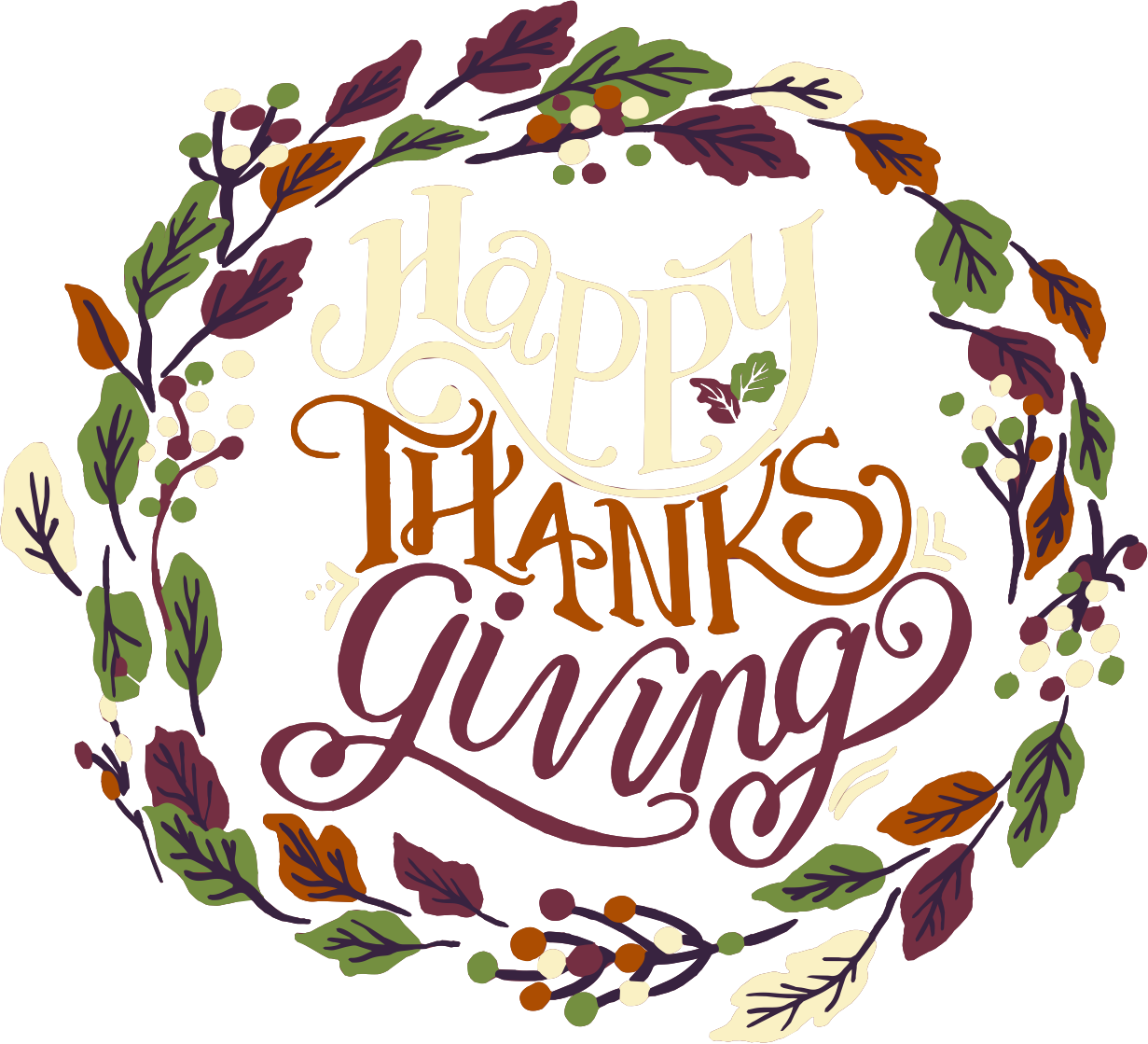 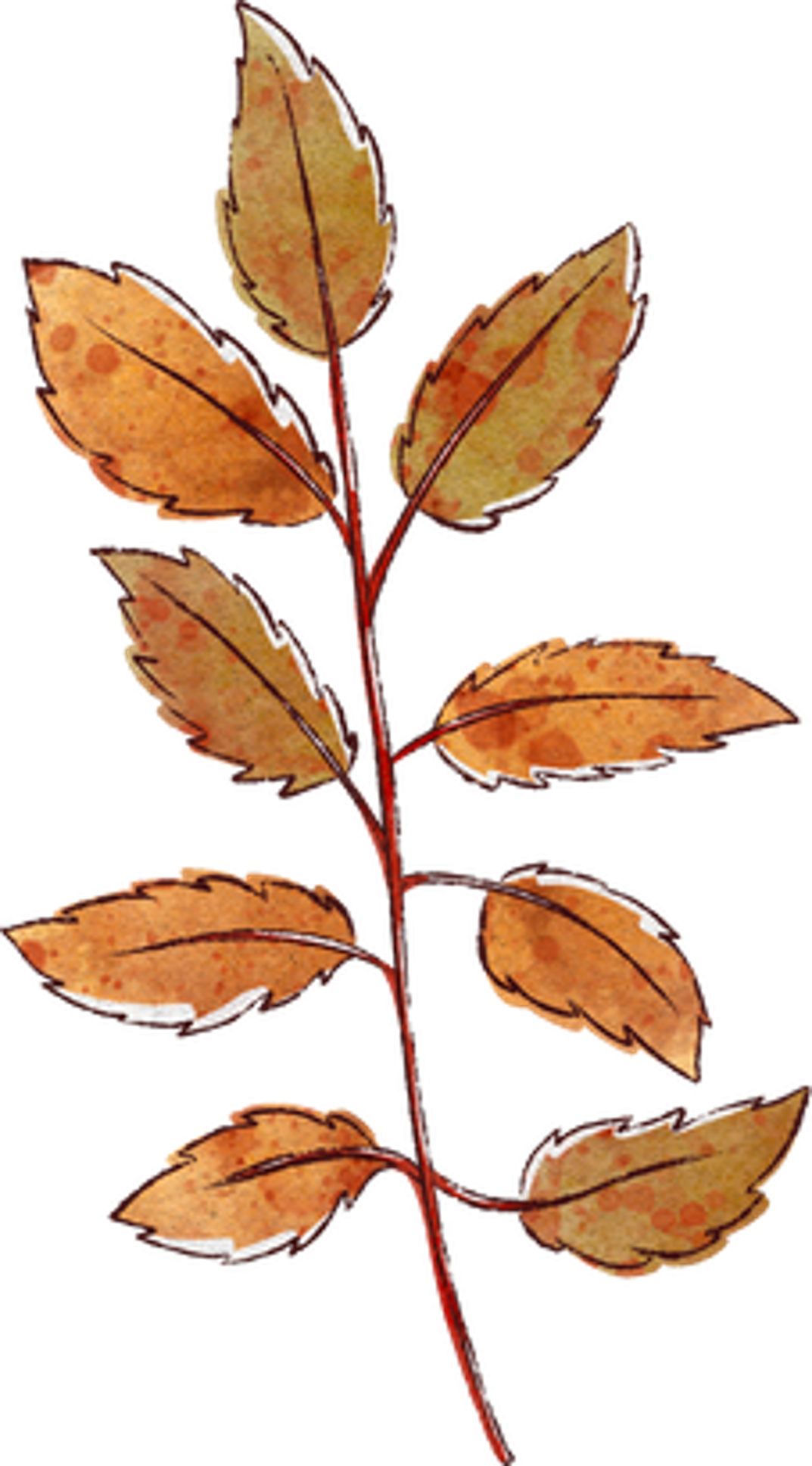 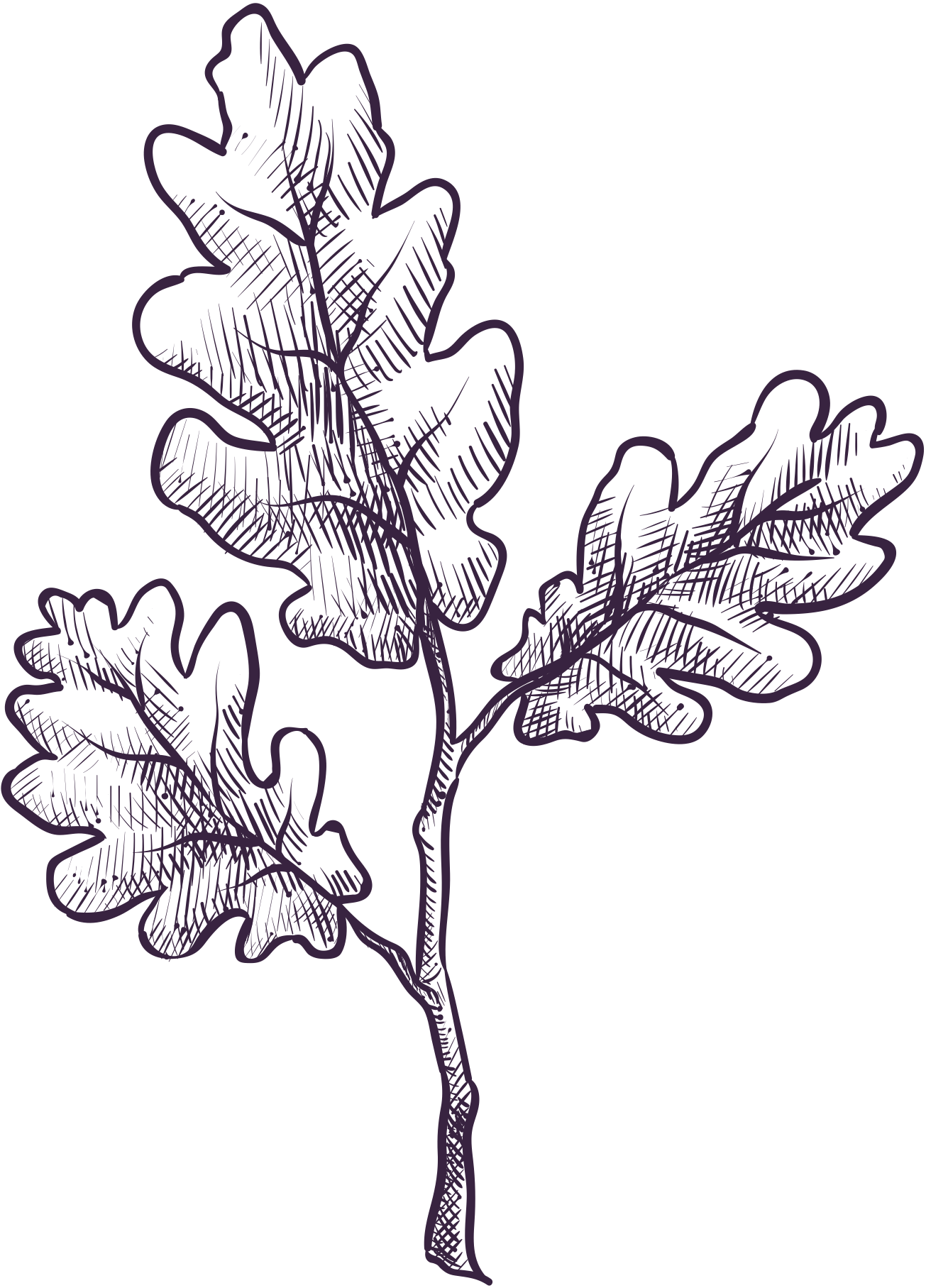 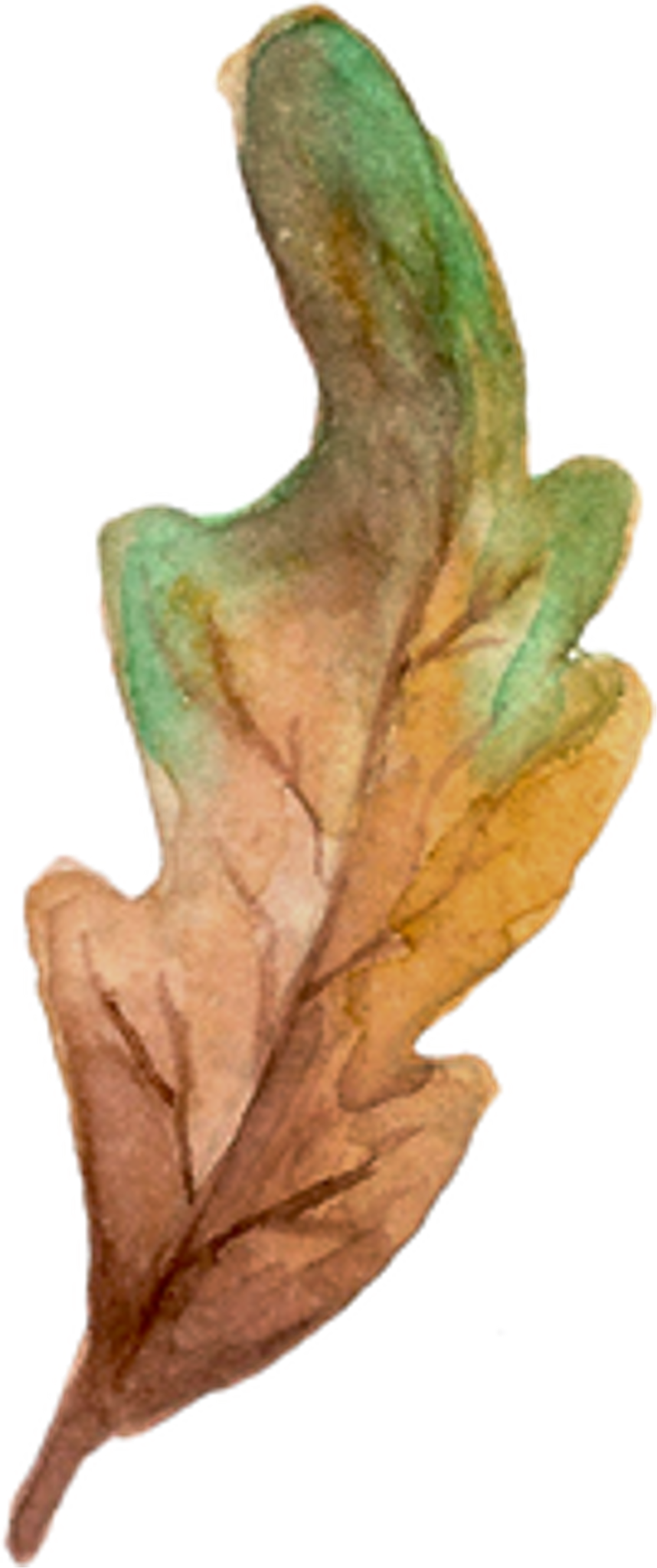 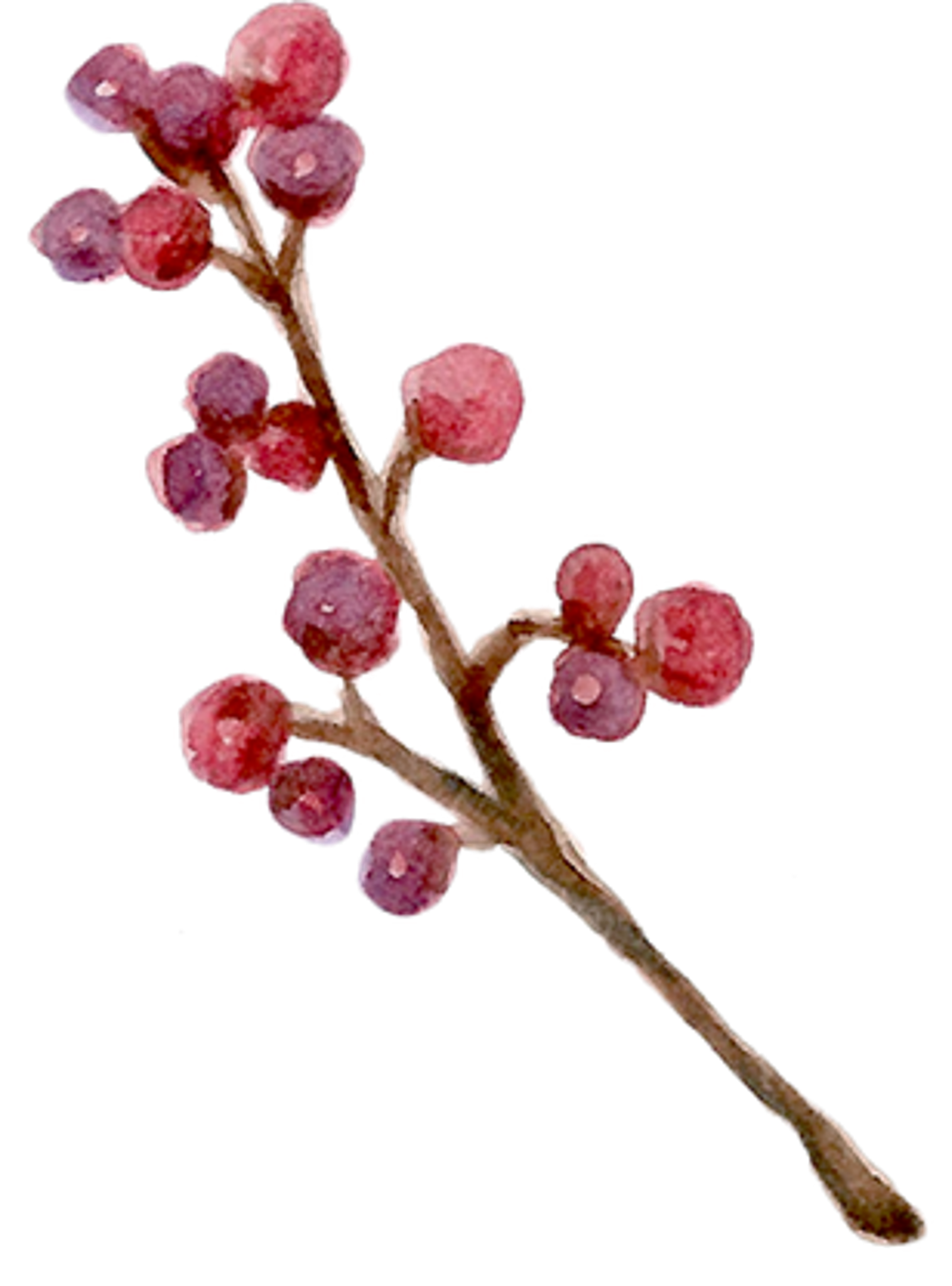 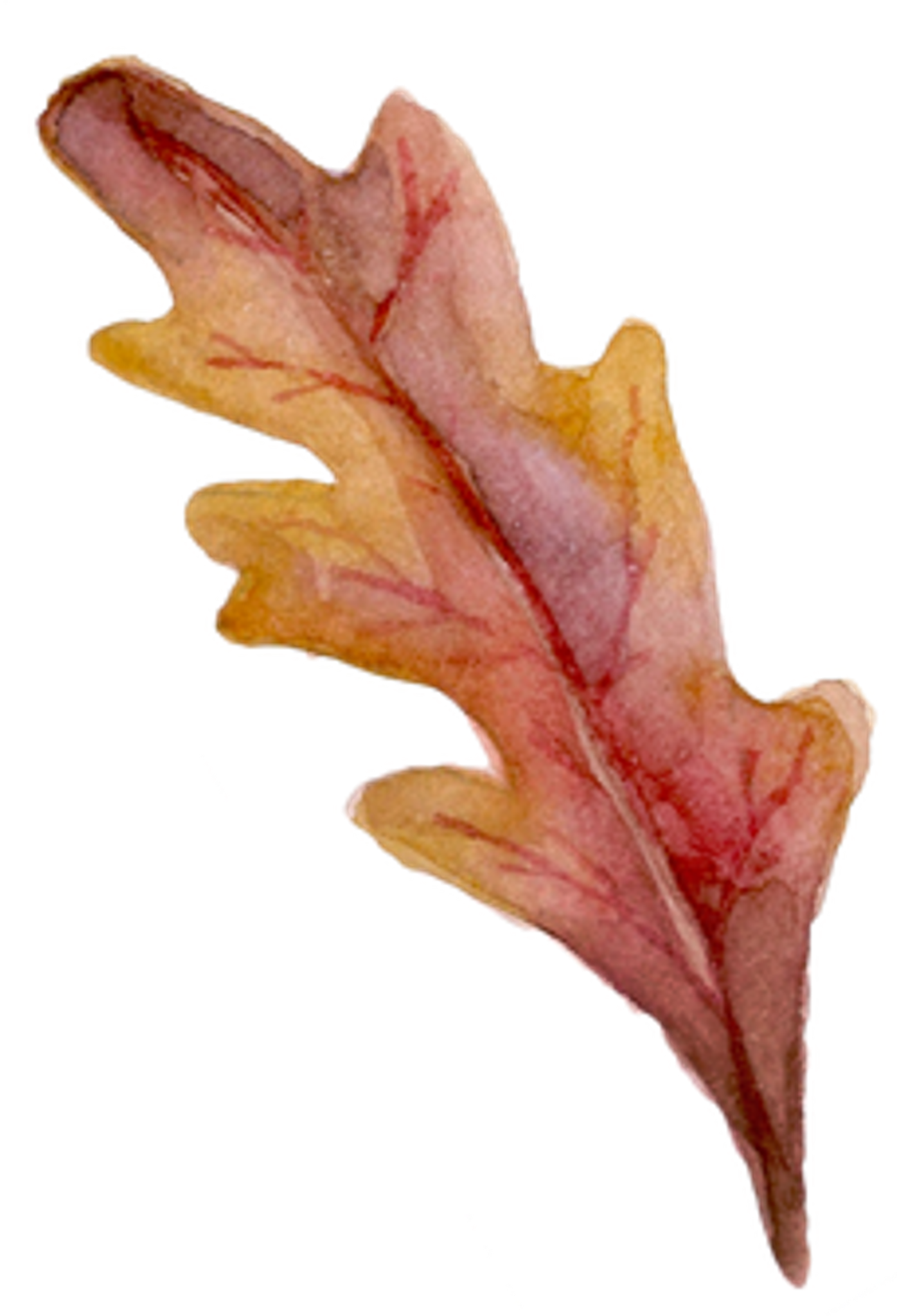 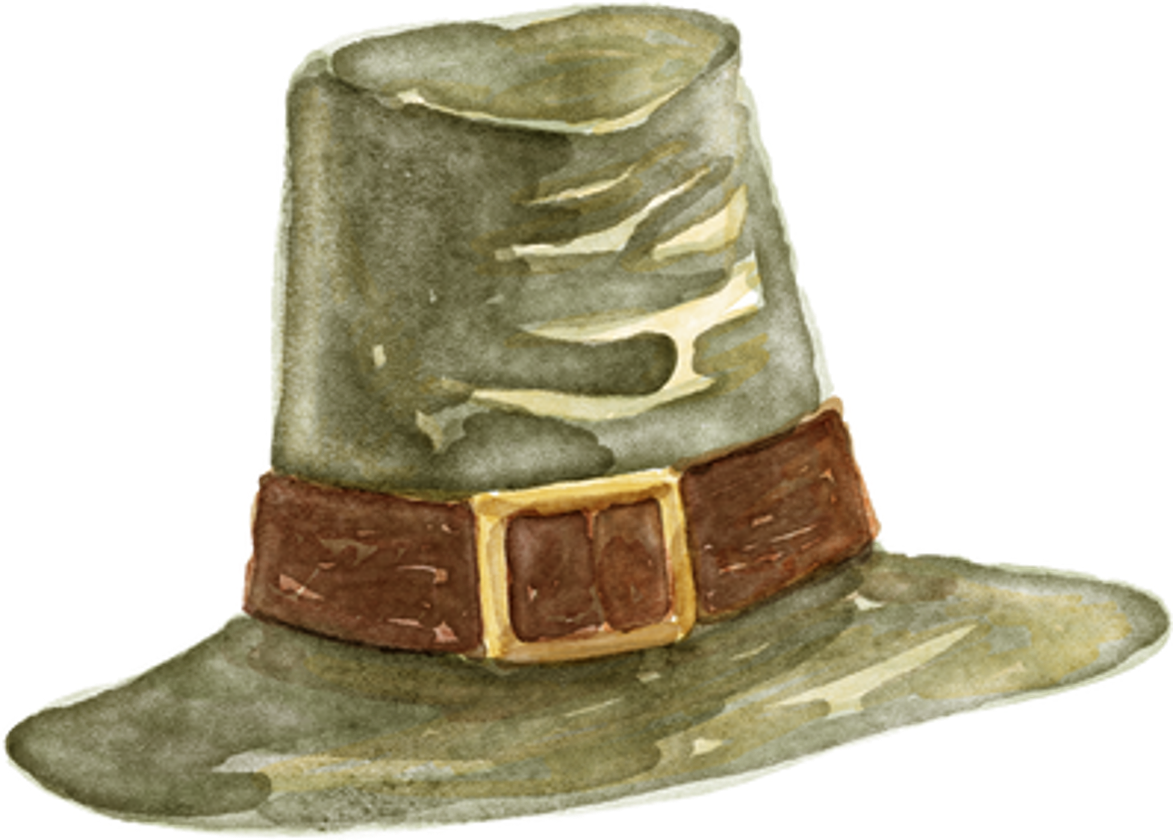 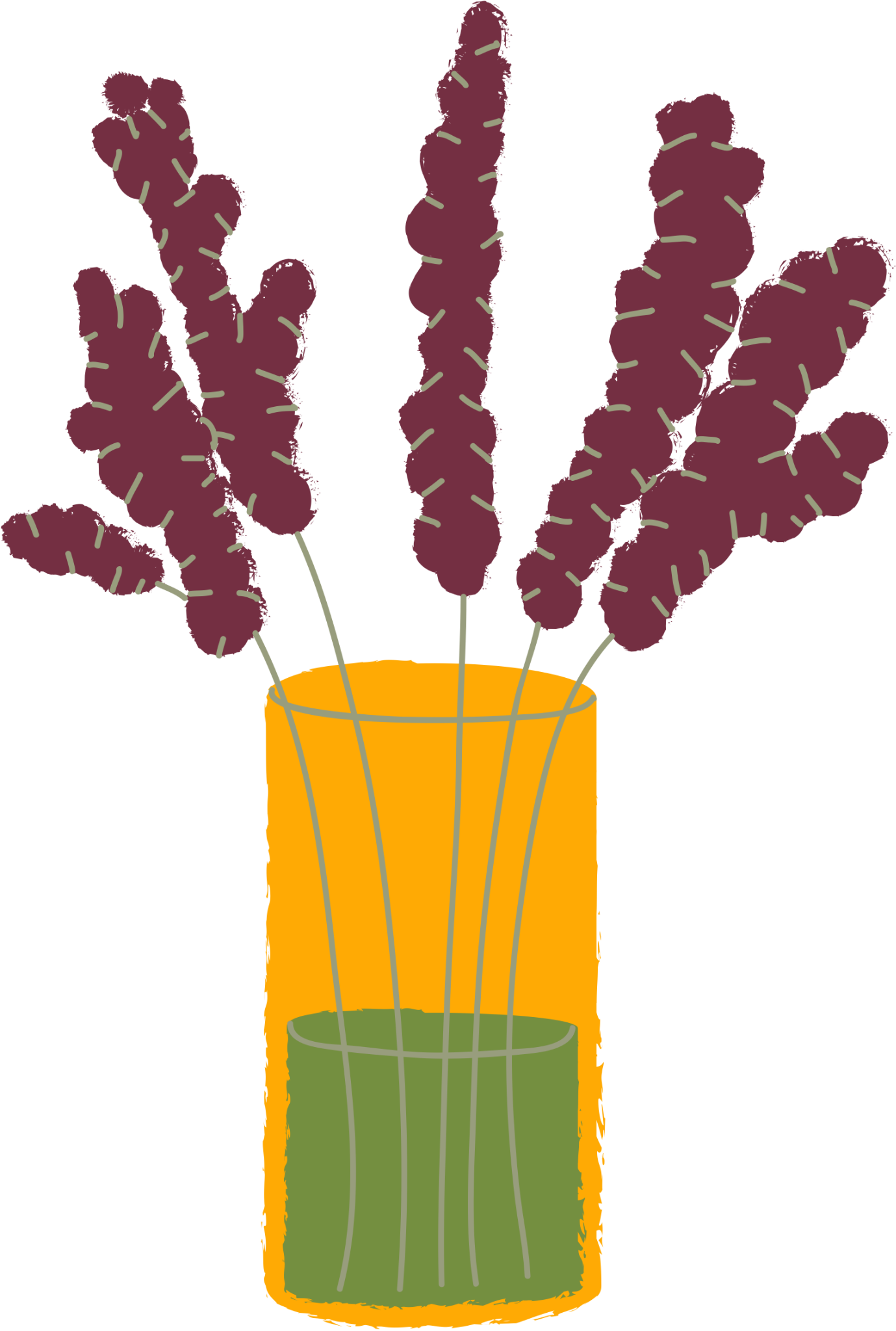 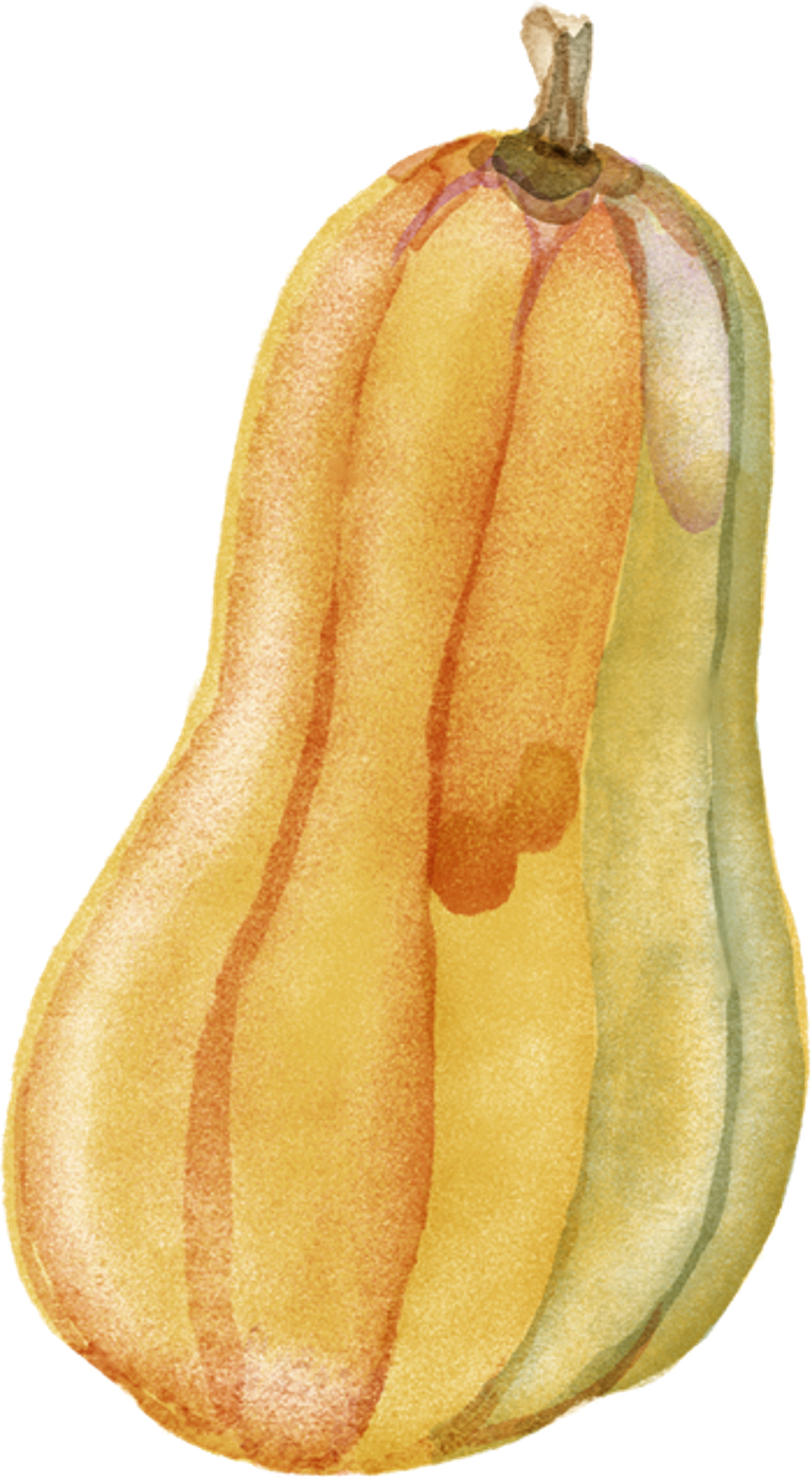 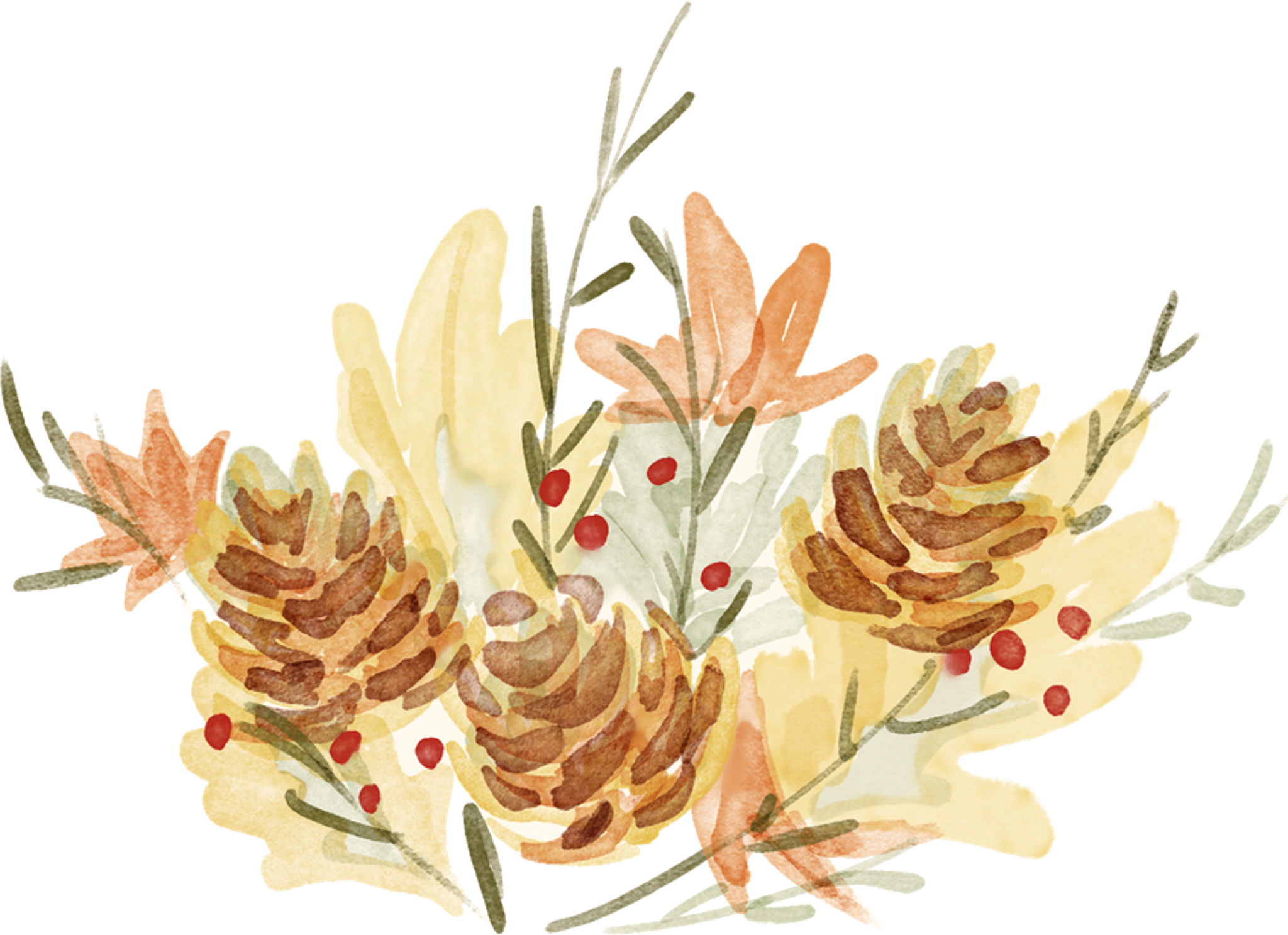 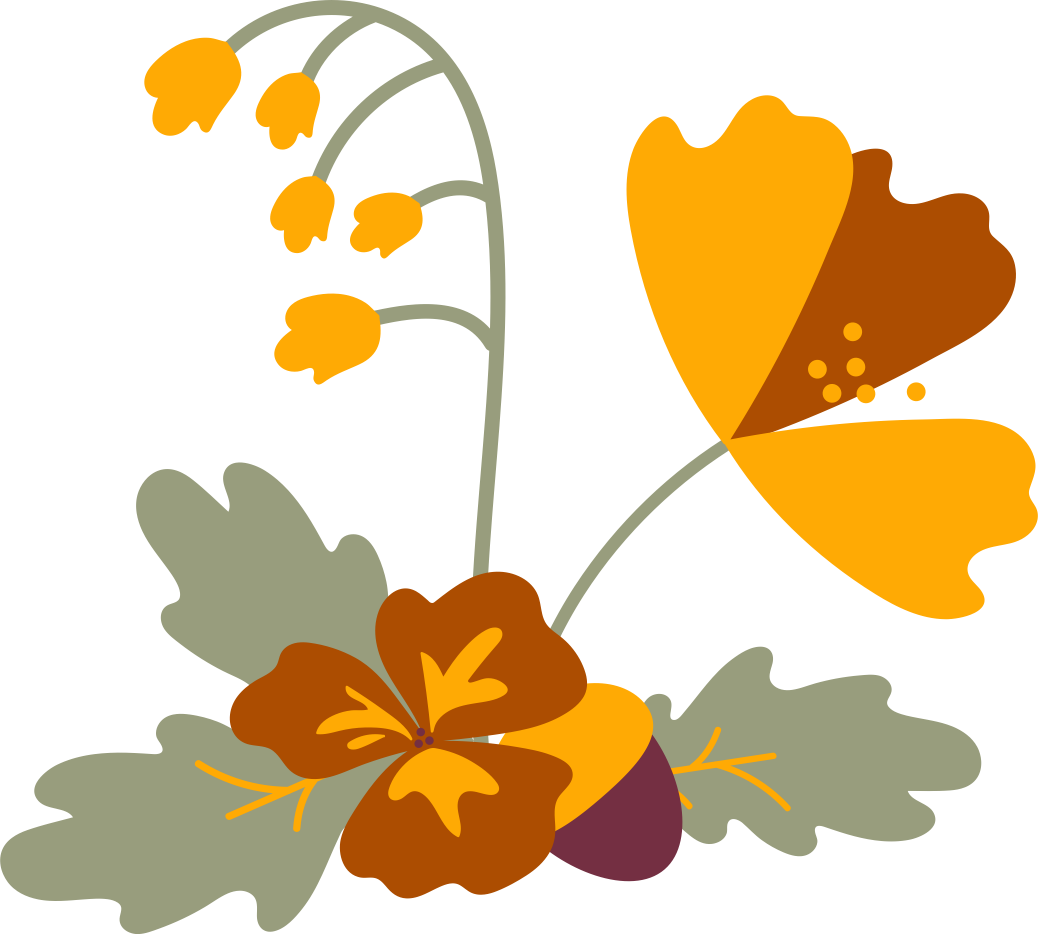 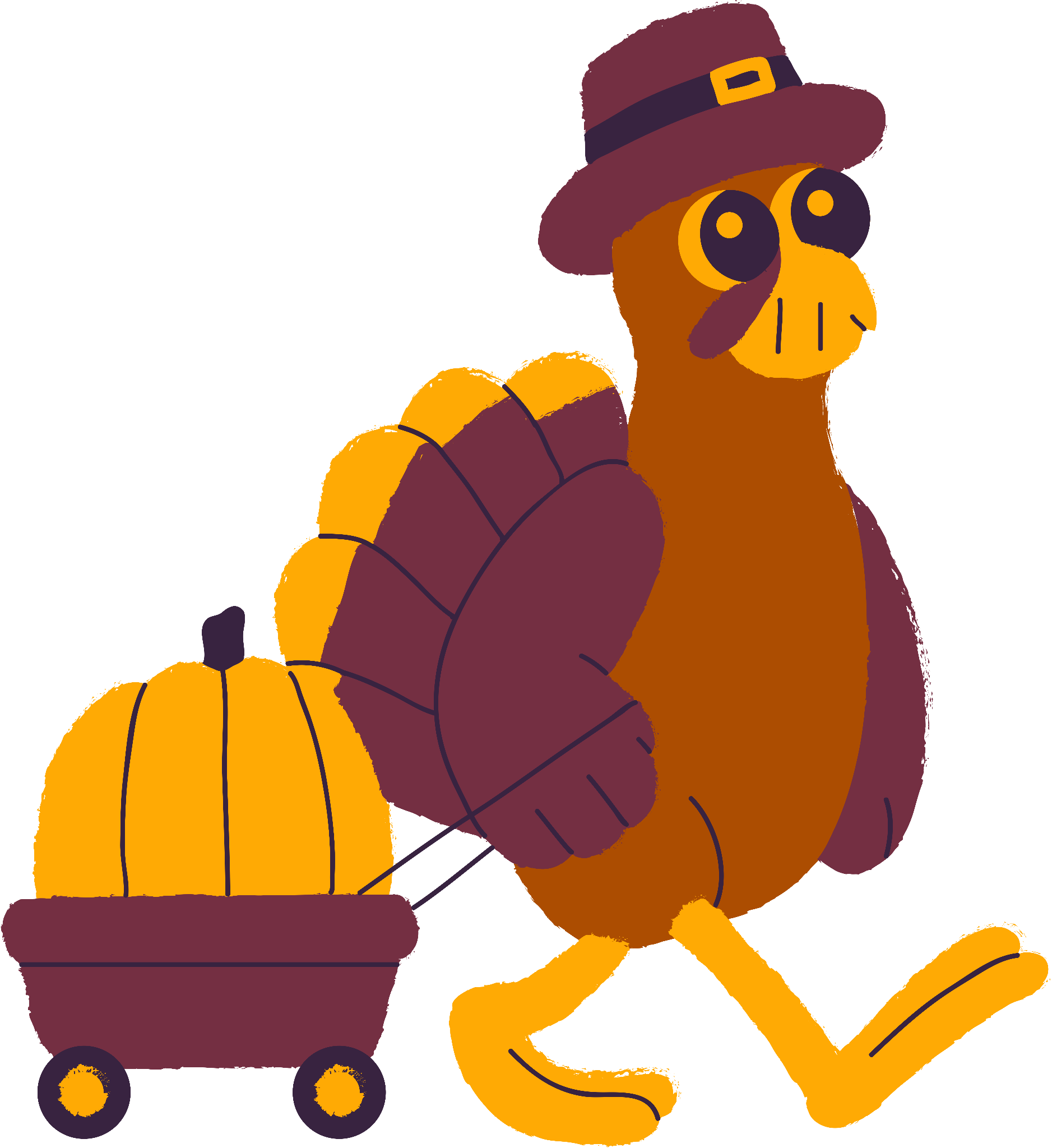 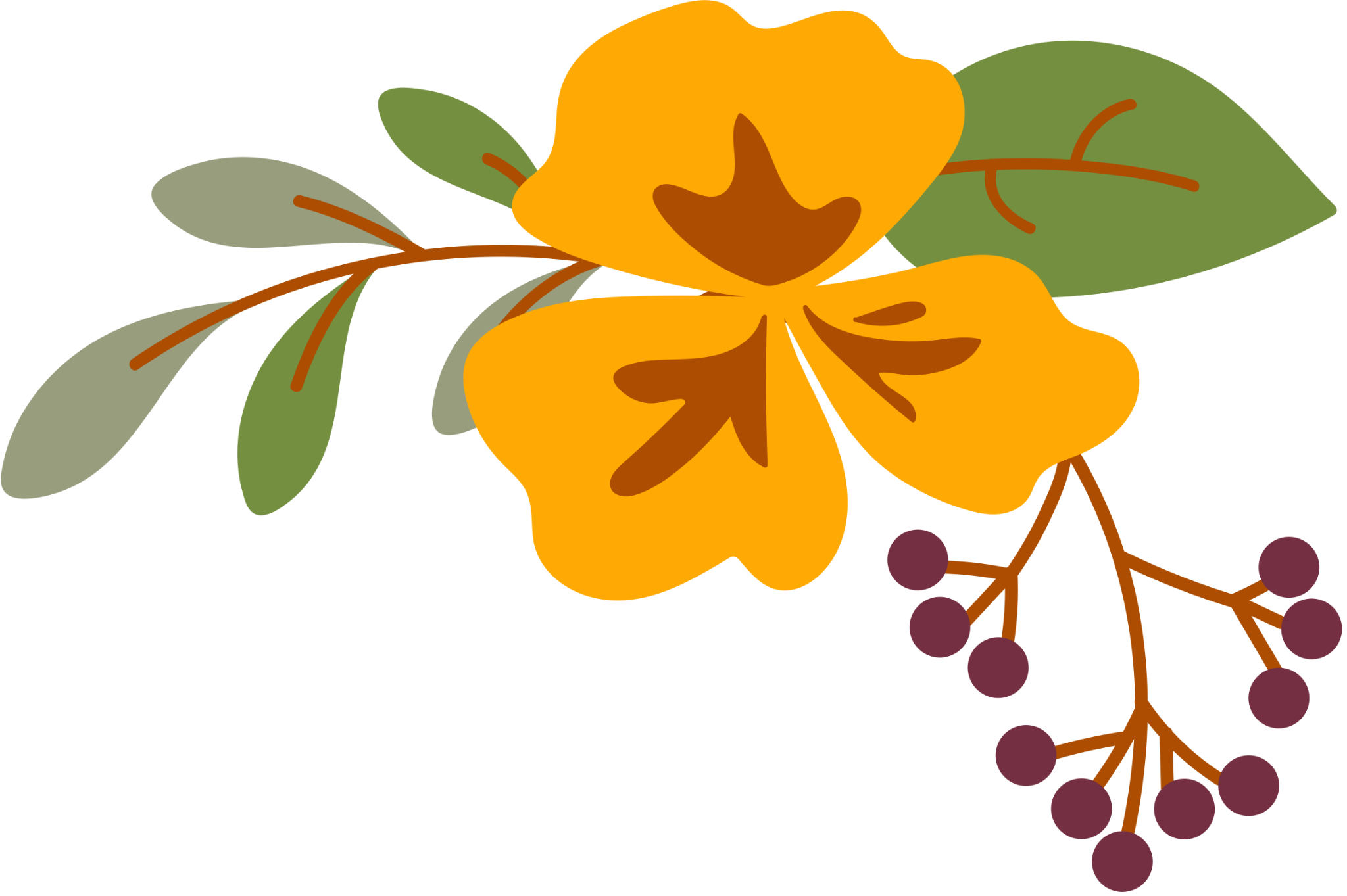 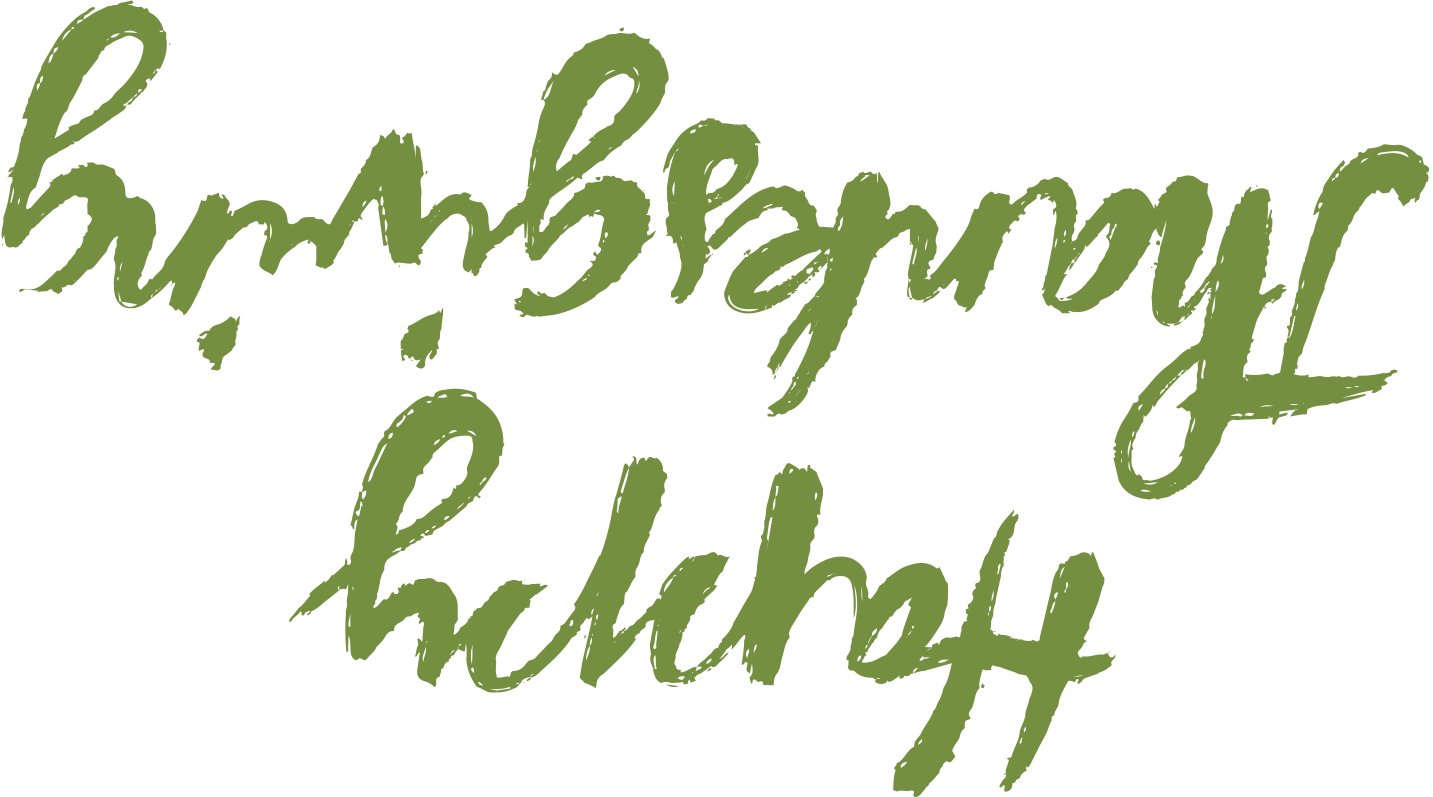 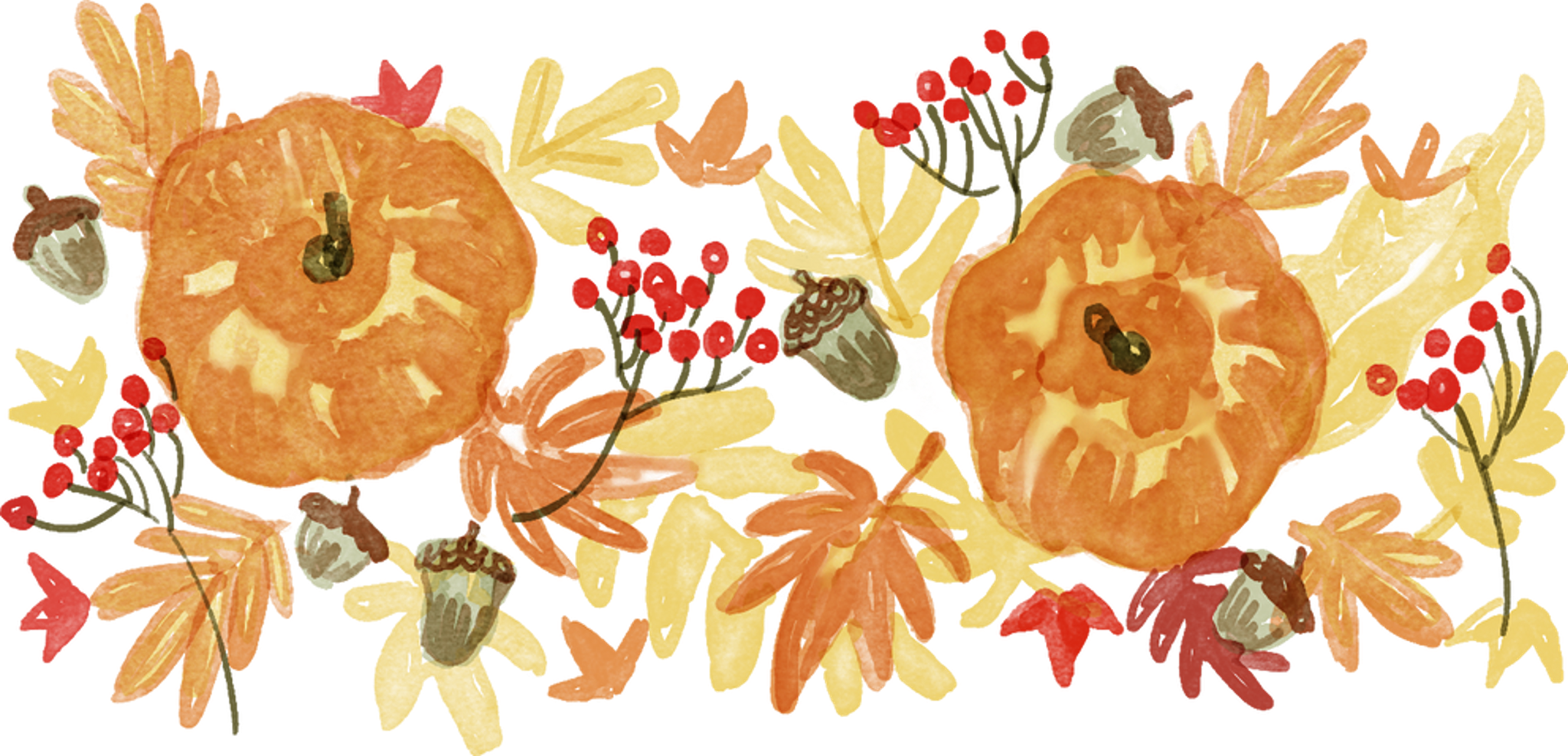 Credits
This design template is free for 
everyone to use thanks to the following:
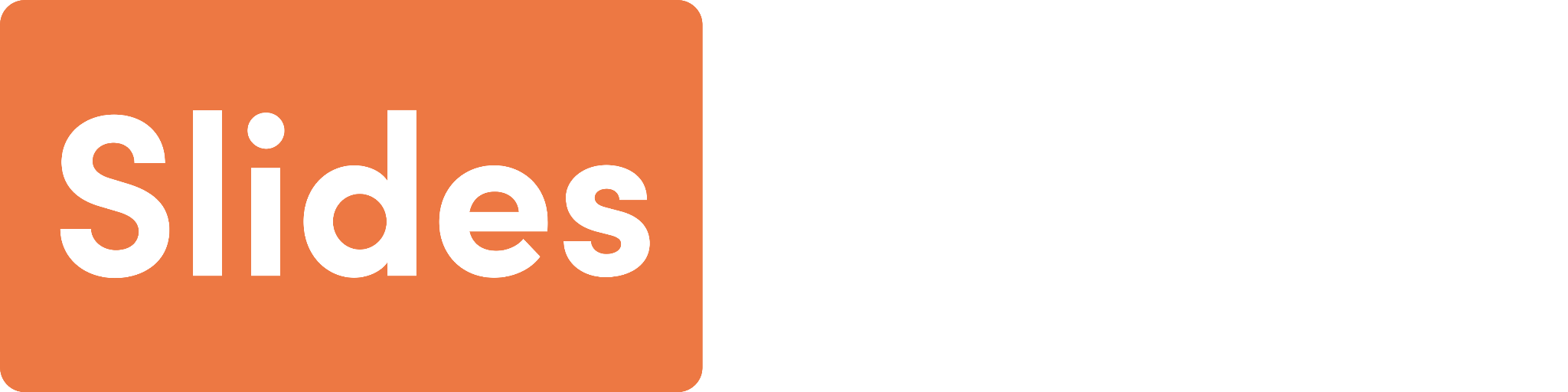 for the presentation template
Pexels, Pixabay
for the photos
Happy designing!
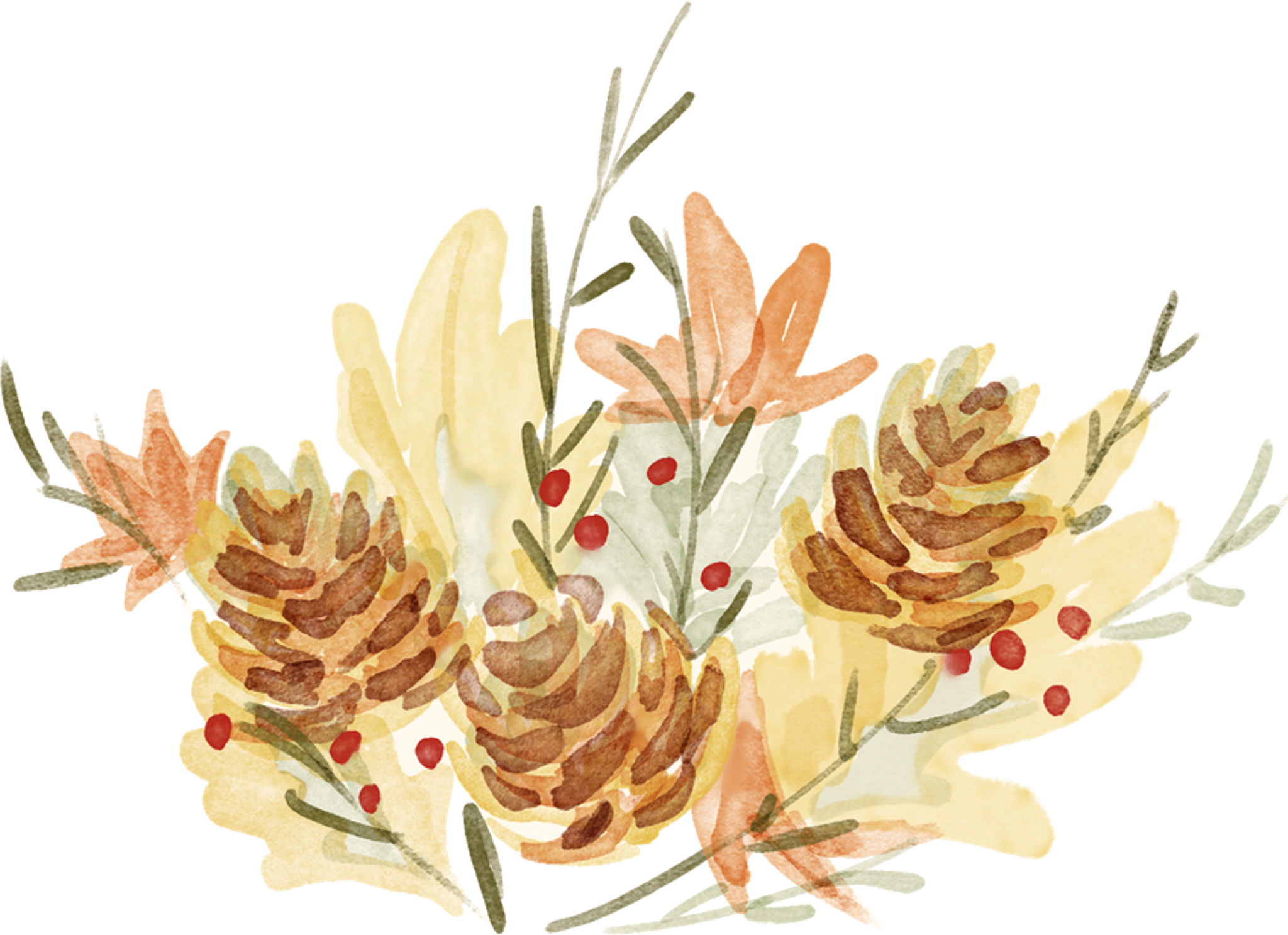